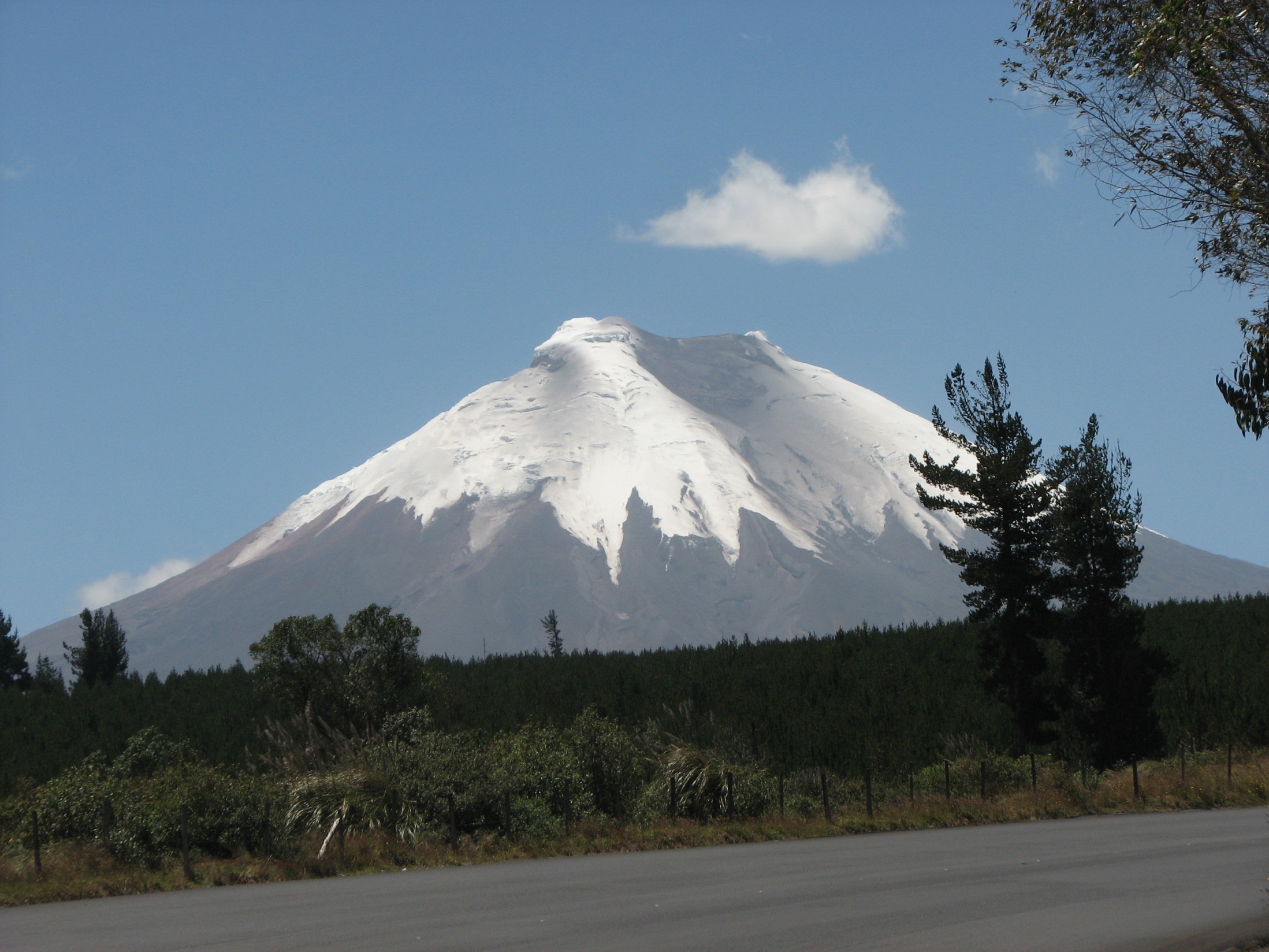 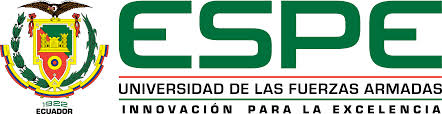 DEPARTAMENTO DE CIENCIAS DE LA VIDA Y LA AGRICULTURA
CARRERA DE INGENIERÍA AGROPECUARIA - SANTO DOMINGO
“EFECTO DE LA SUSTITUCION PARCIAL DEL FERTILIZANTE QUIMICO POR ZEOLITA Y MICORRIZA EN LA PRODUCCIÓN DE BRÓCOLI (Brassica oleracea L Vr. Botrytis), COTOPAXI – ECUADOR”
AUTOR: 
RANDY MARCELO REINOSO ALARCON
Director: Ing. Freddy Enriquez Mg. Sc.
Coodirector: Ing. Gustavo Nunez Mg. Sc.
Santo Domingo de los Tsachilas, Mayo - 2014
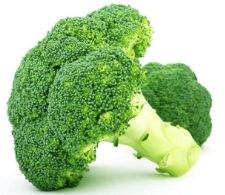 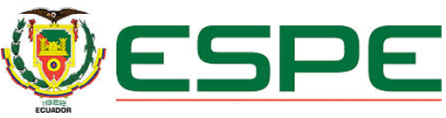 INTRODUCCION
BROCOLI
(Brassica oleracea L Vr. Botrytis)
Exportador Neto de Brocoli Congelado
Prod. 
No Tradicionales
Zonas Adecuadas
1998 – 2005
> 42.300 TM
Bosques Secos y
 Zonas Humedas Montano Bajas
Clima Templado y Frio 
2.700 – 3.200 msnm
Pichincha e Imbabura
16%   -   10%
Cotopaxi, 
68% Prod. Total
Puestos de 
Trabajo
Mercados
U. Europea
Japon
EE.UU
Directos
5.000
Indirectos
15.000
= 2 Millones USD
= 40% Exp. Totales
10 C/M = 2.000 TM
Randy Reinoso Alarcón
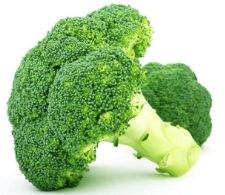 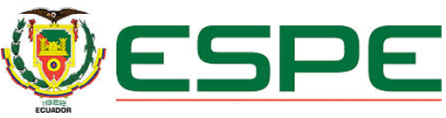 OBJETIVOS
GENERAL

Establecer el efecto de las Micorrizas Vesículo Arbusculares en la fertilización del cultivo de Brócoli, reduciendo el 10, 20 y 30% y sustituyendo por Zeolita.
ESPECIFICOS

Determinar si la inoculación de Micorrizas Versículo Arbusculares incrementan la productividad en el cultico de Brócoli.

Determinar si la sustitución de Zeolita por Fertilizante Químico y en combinación los dos incrementa la productividad en el cultivo de Brócoli.

Determinar el mejor tratamiento economicamente rentable
Randy Reinoso Alarcón
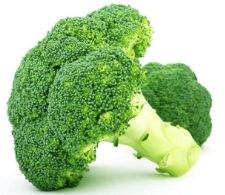 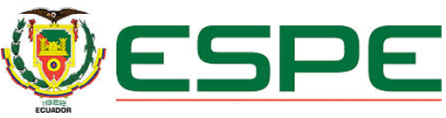 MATERIALES Y METODOS
Ubicación Política

Provincia		Cotopaxi
Cantón		Latacunga
Parroquia		Mulaló
Sector		Quisinche 
Hacienda 	Quisinche
Ubicación  Ecológica

Zona de vida		BSMB
Altitud			2900 msnm
Temp. Media Anual		14°C	
Precip. Media  Annual		700 mm/mes
Ubicación  Geográfica

Latitud			0°46´58,8¨S 78
Longitud			°34´01,2¨ W
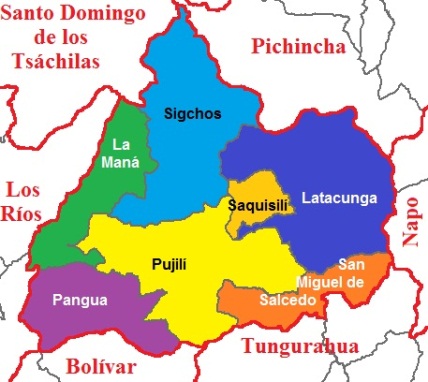 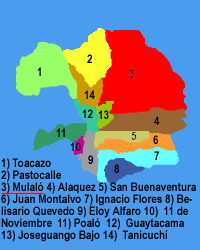 Randy Reinoso Alarcón
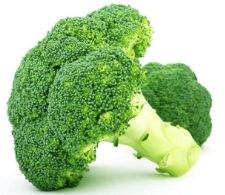 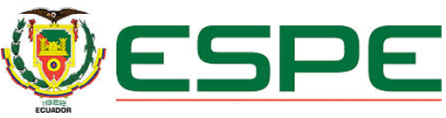 FACTORES EN ESTUDIO Y DISENO EXPERIMENTAL
Diseño de Bloques Completos al Azar, 
en Analisis Grupal
Zeolita (Z)
0 % Z  ; 10 %  Z  ;  20 % Z  ;  30 % Z
Fertilización Química (FQ)
100 % FQ  ;  90 % FQ  ; 
 80 % FQ  ;  70 % FQ
Micorrizas (M)
Con Micorrizas  ;  
Sin Micorrizas
Randy Reinoso Alarcón
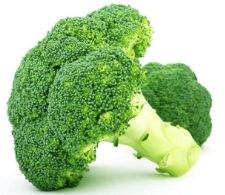 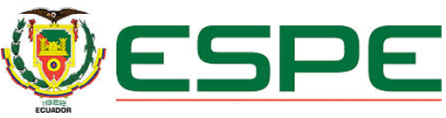 ANALISIS DE VARIANZA
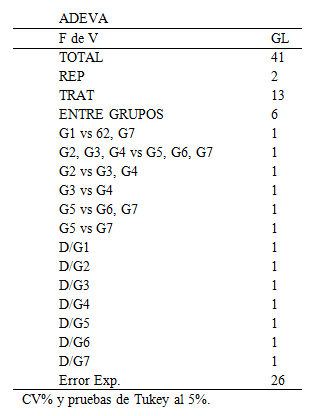 Randy Reinoso Alarcón
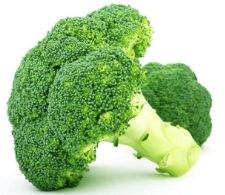 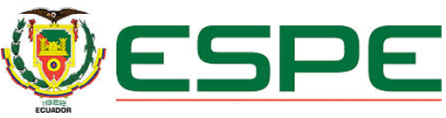 MANEJO ESPECIFICO DEL ENSAYO
Fertilización
Analisis de Suelos
Preparación de Terreno
Control de Malezas
Enmienda
Control de Plagas y Enfermedades
Trazado
Cosecha
Inoculación
Trasplante
Riego
Randy Reinoso Alarcón
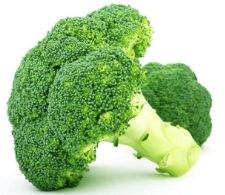 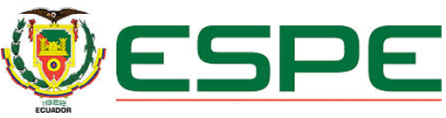 INOCULACION
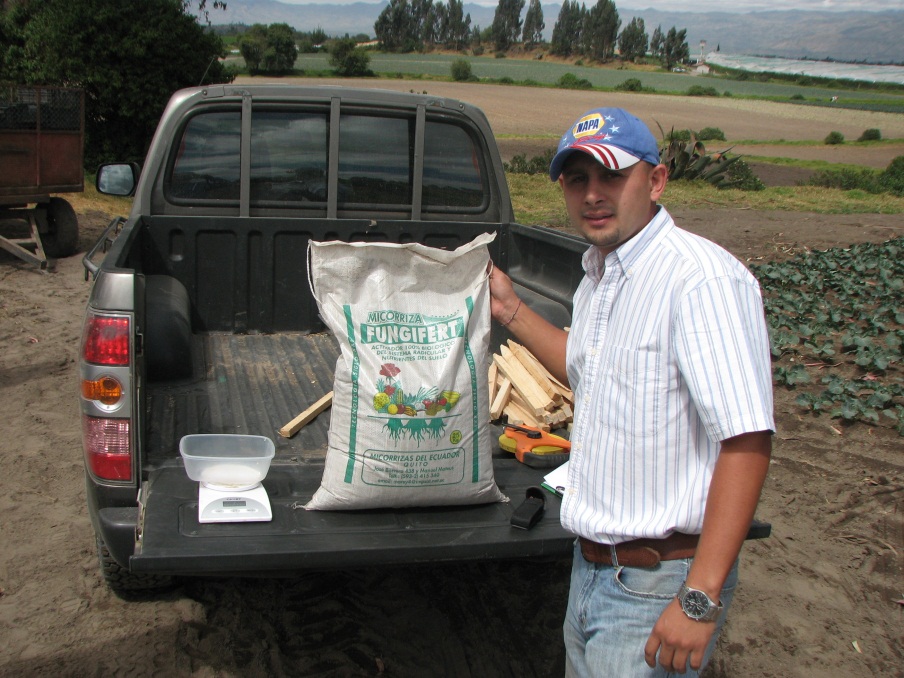 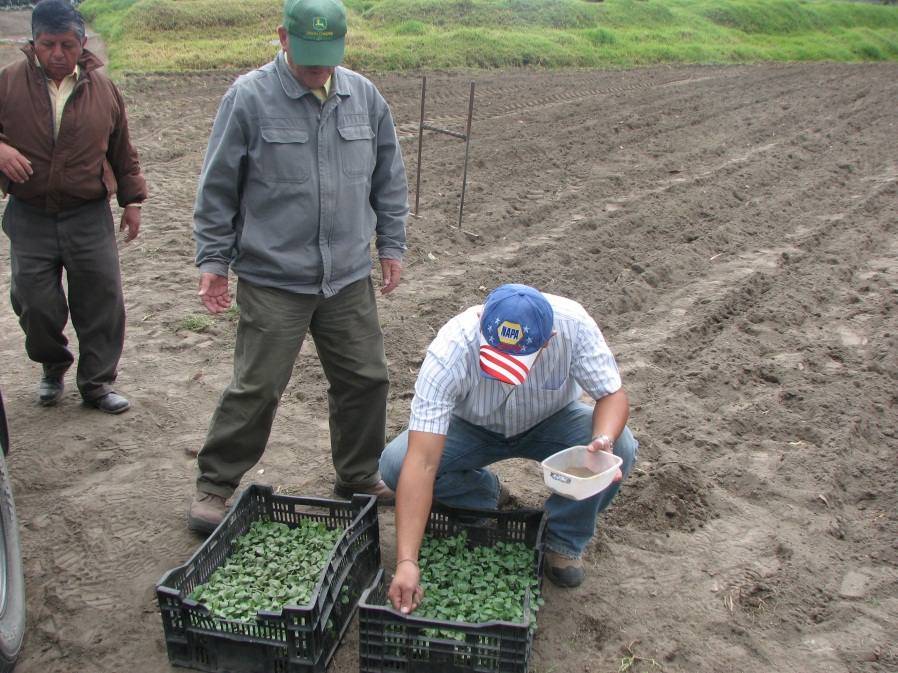 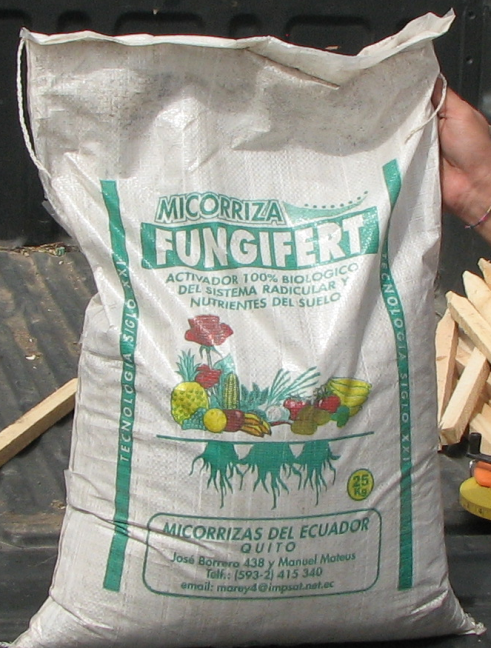 MICORRIZA FUNGIFERT
8 kg / ha
Randy Reinoso Alarcón
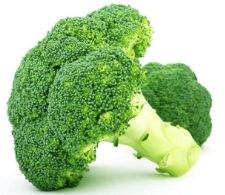 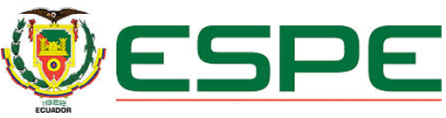 MVA
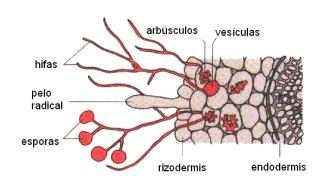 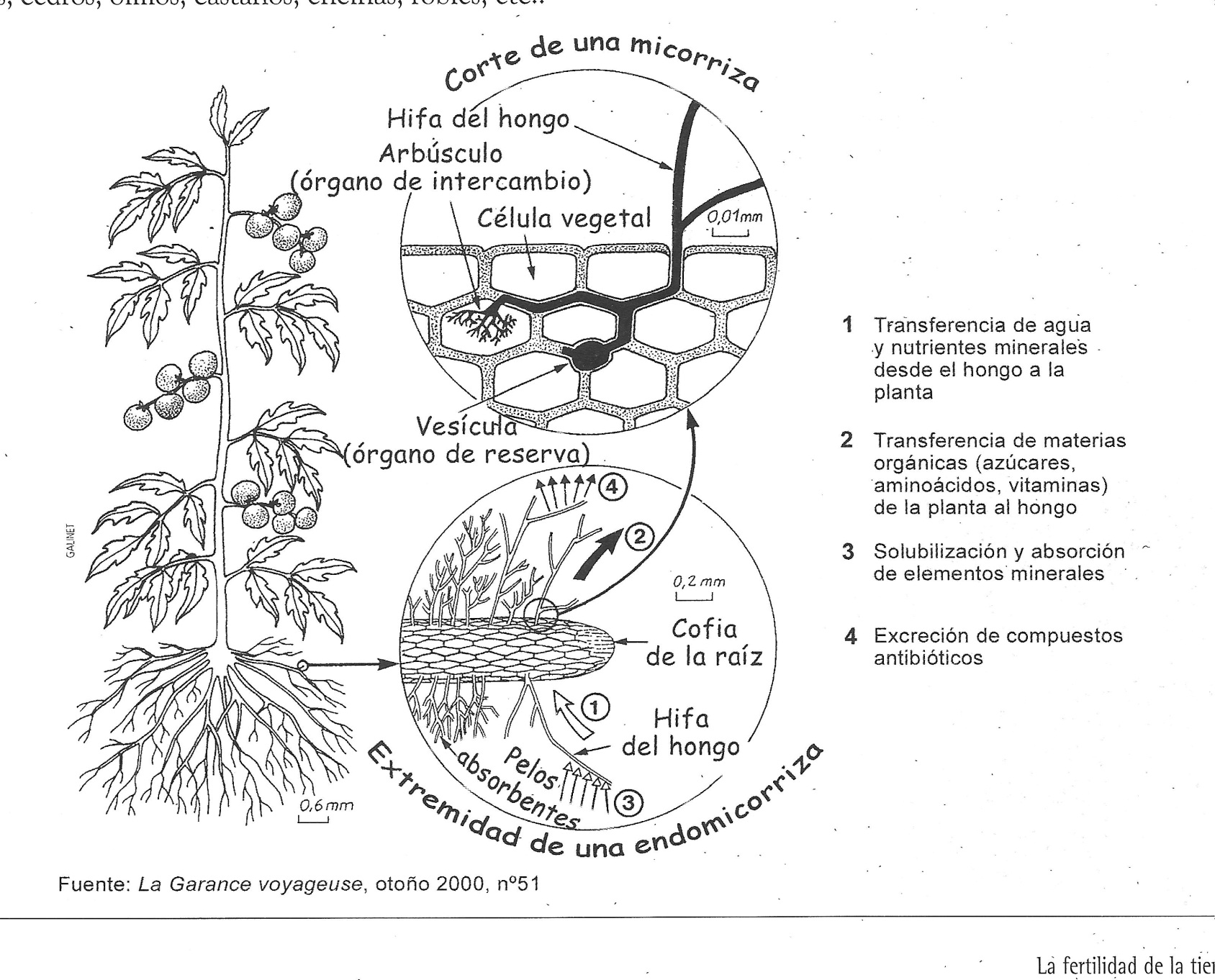 Géneros: Glomus y Acaulospora
Randy Reinoso Alarcón
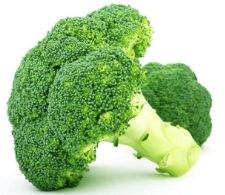 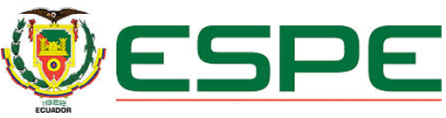 Efecto de las MVA
Importancia para el Ecosistema
Crecimiento de las plantas
Nutrición de las plantas
Efecto en el suelo (erosión)
Captación del agua
Protección contra patógenos 
Asociación con otros microorganismos
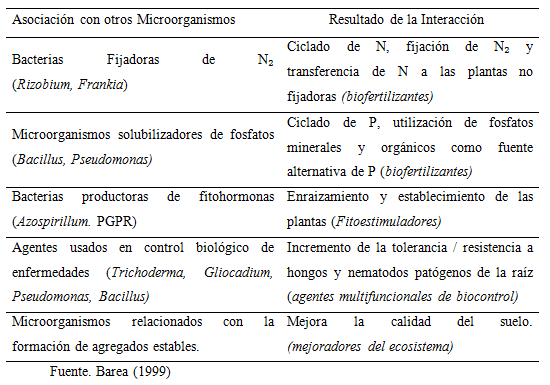 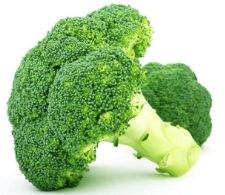 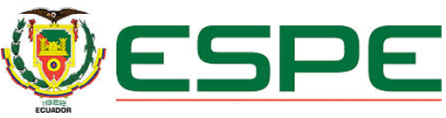 TRASPLANTE
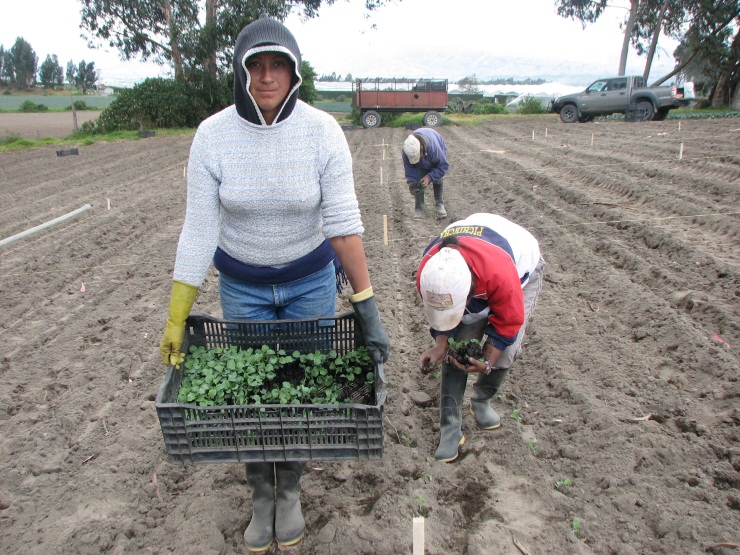 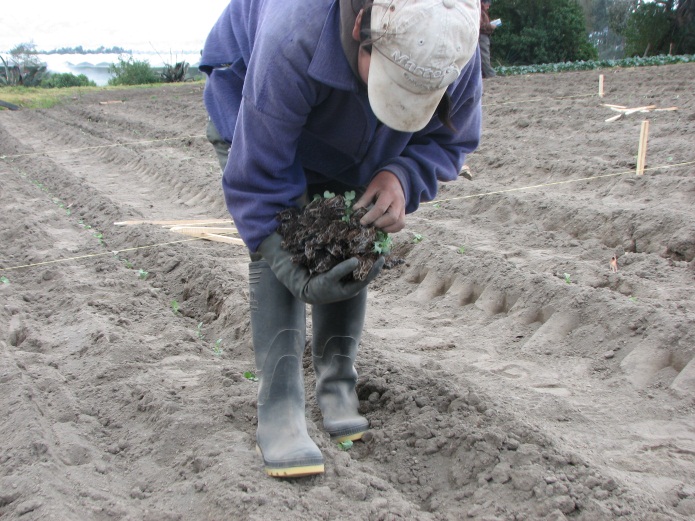 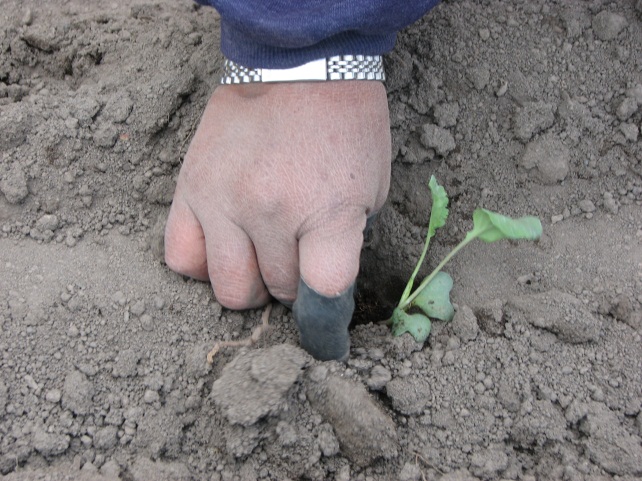 Distancia de Siembra

0,27 m. entre plantas
0,50 m. entre hilera doble
0,70 m. entre camas
Randy Reinoso Alarcón
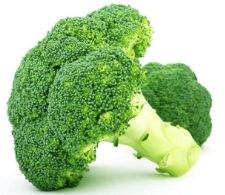 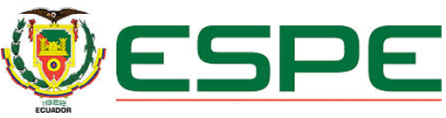 RIEGO
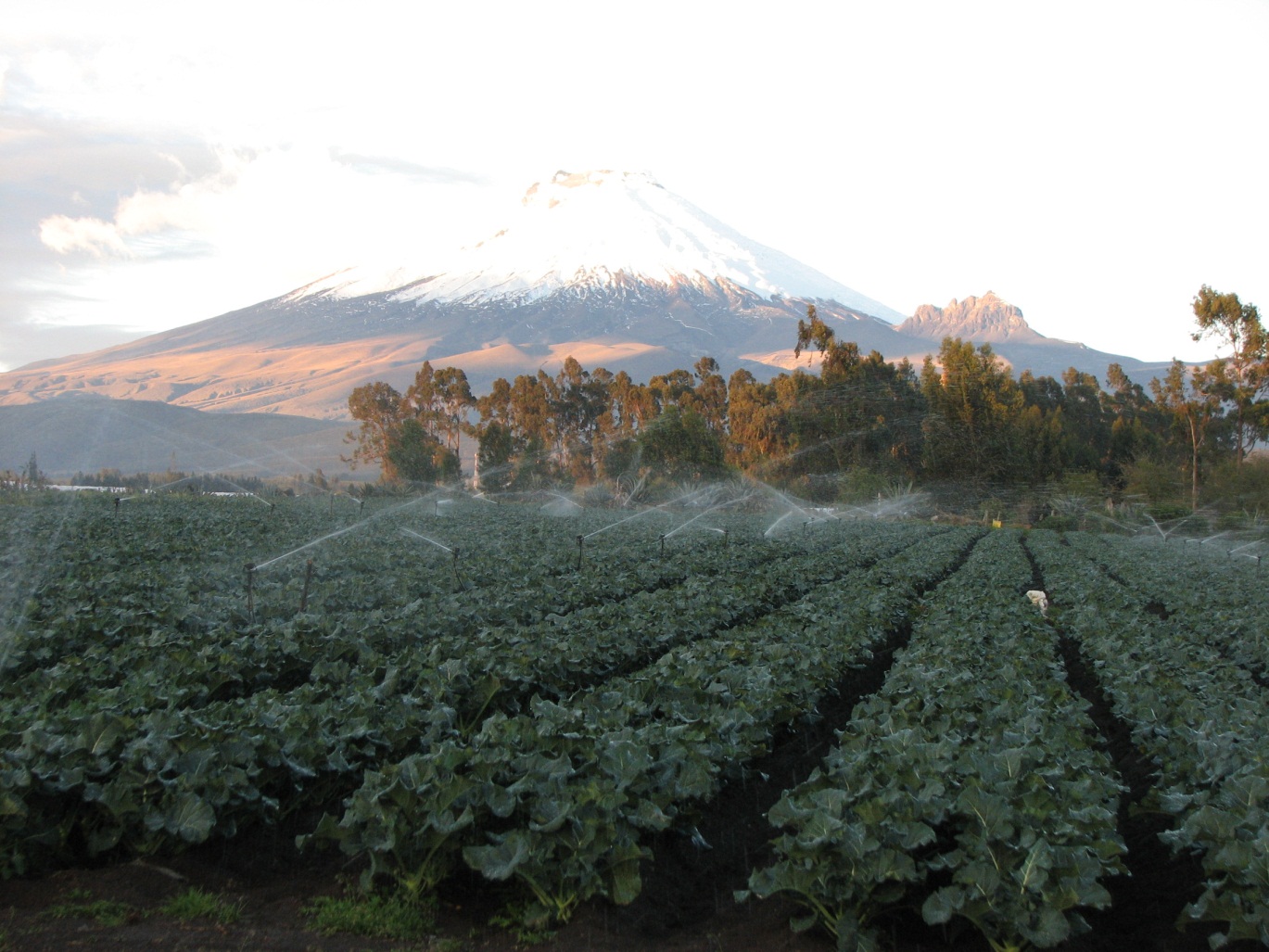 Requerimiento Hídrico
900 mm/ciclo
Humedad del Suelo
60-80% Cap. Cam
Randy Reinoso Alarcón
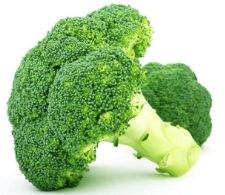 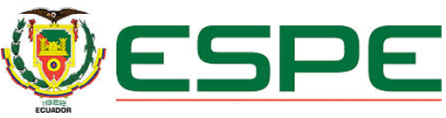 FERTILIZACION…
%
N       P        K       Mg       S
20    100   20      100      100
40              40
30              40
10
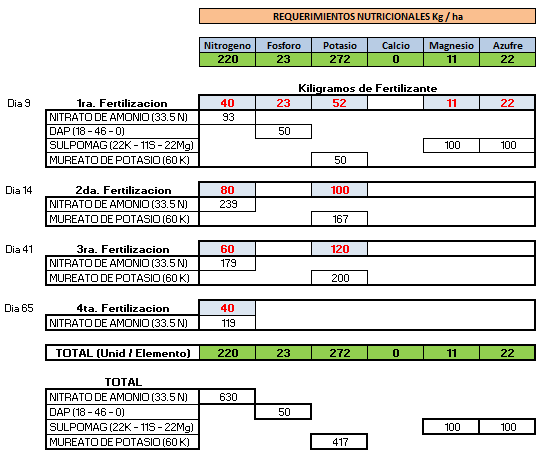 Randy Reinoso Alarcón
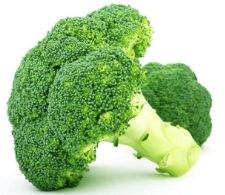 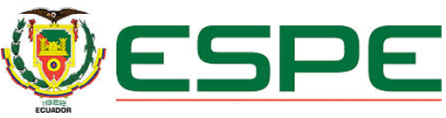 FERTILIZACION…
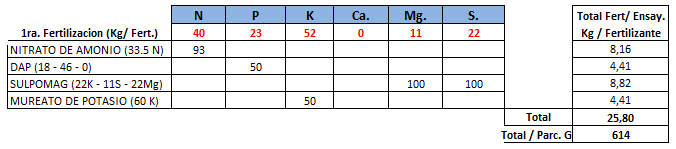 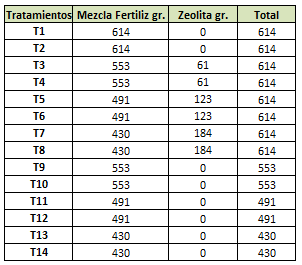 Randy Reinoso Alarcón
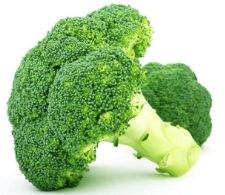 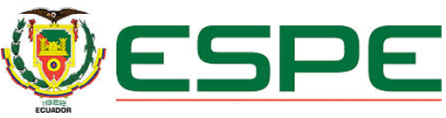 FERTILIZACION…
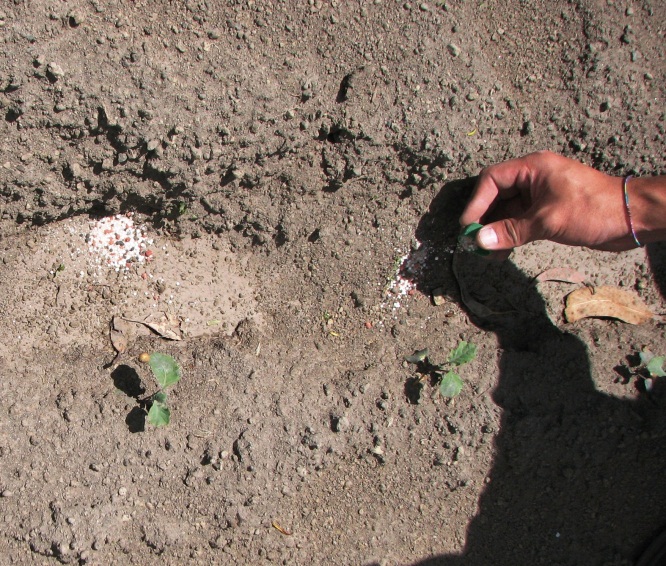 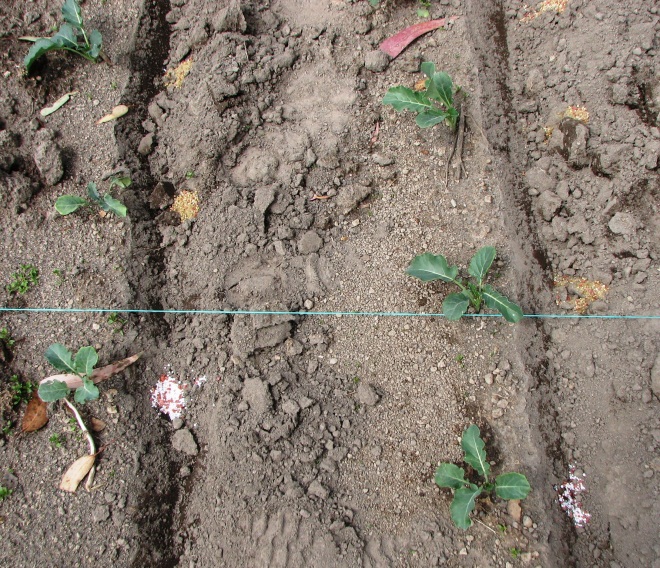 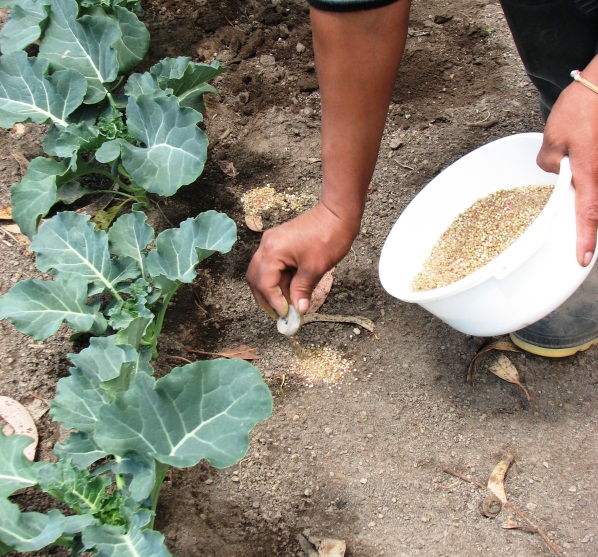 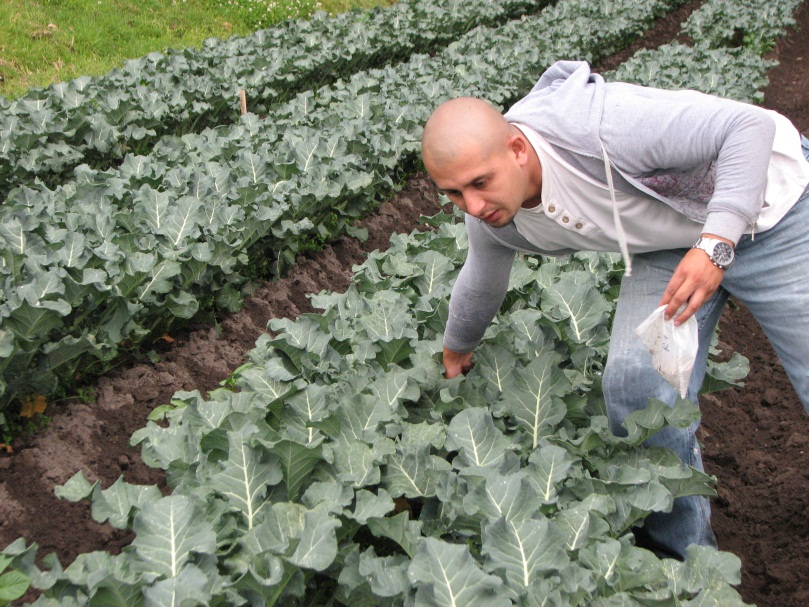 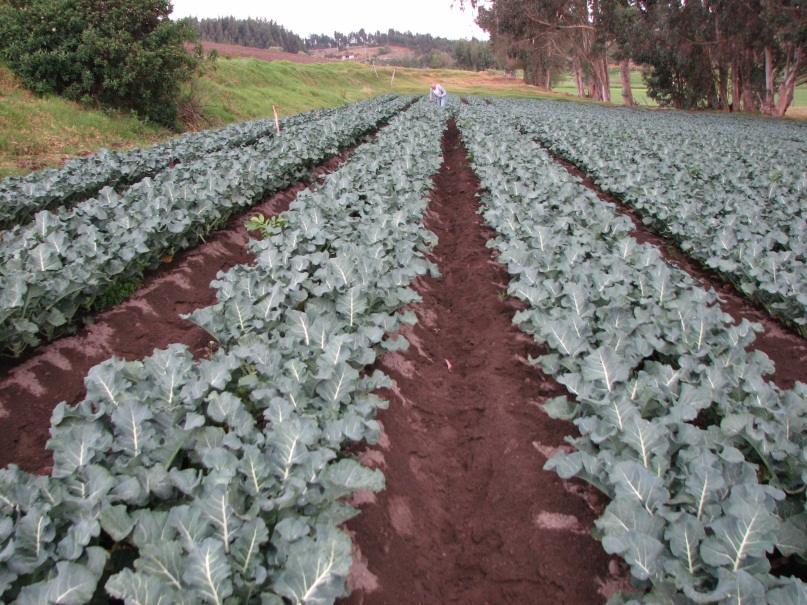 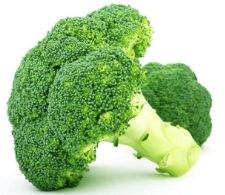 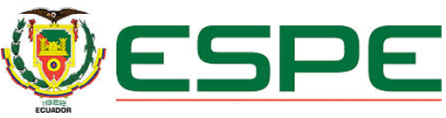 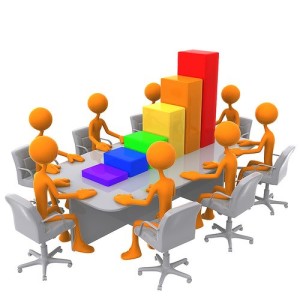 RESULTADOS
Randy Reinoso Alarcón
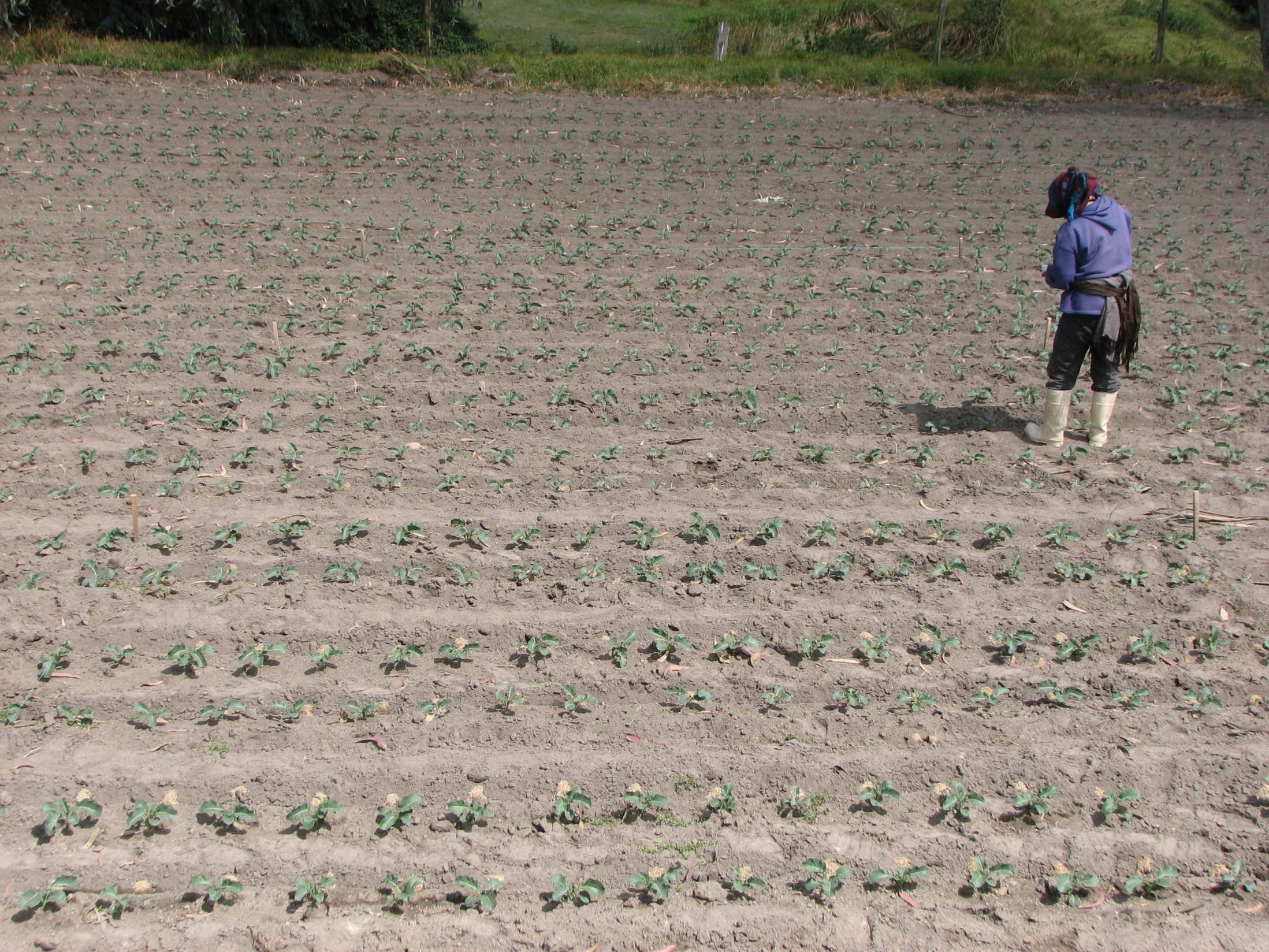 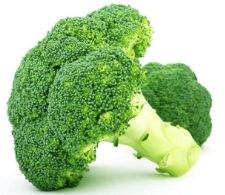 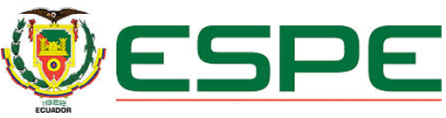 % DE PRENDIMIENTO
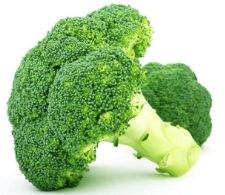 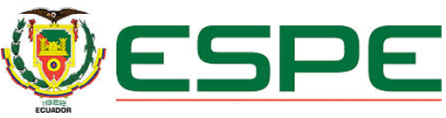 PRENDIMIENTO….
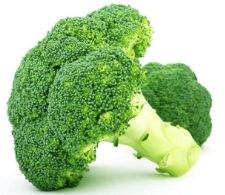 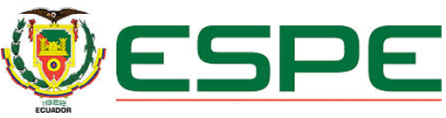 PRENDIMIENTO….
% Prendimiento – DG1
% Prendimiento - Tratamientos
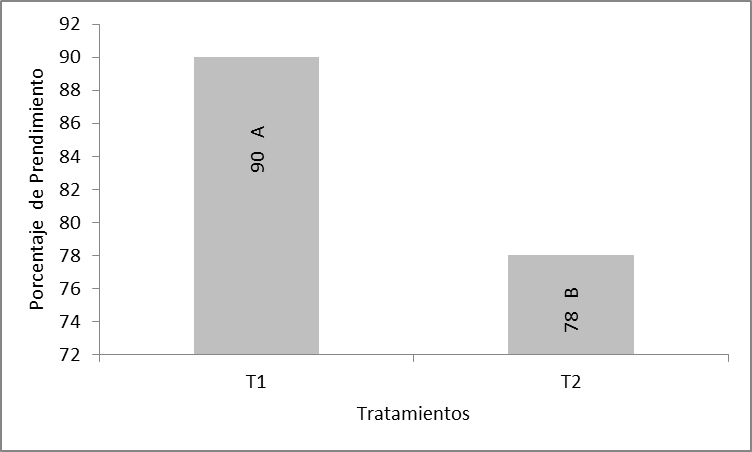 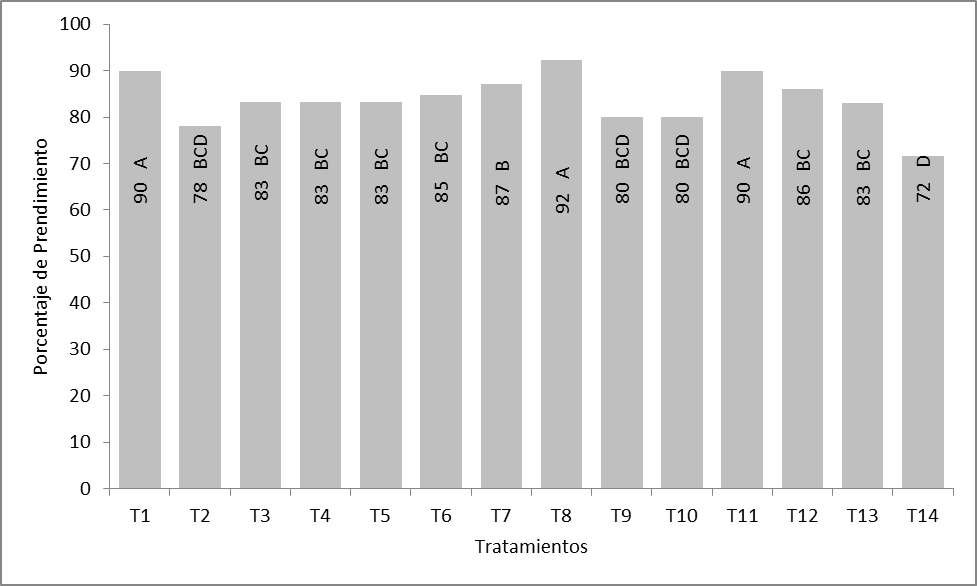 C M
S M
< T14 (70 %FQ + SM) = 72%
> T8 (70 % FQ + 30 % Z + SM)  =  92%
100 % FQ  +  0 % Z
T1 vs T2   =    >12 %
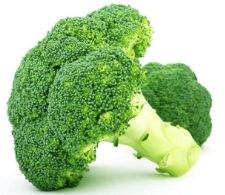 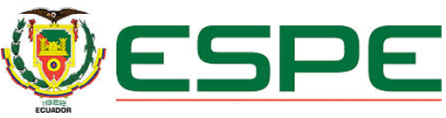 PRENDIMIENTO
% Prendimiento – GD7
C M
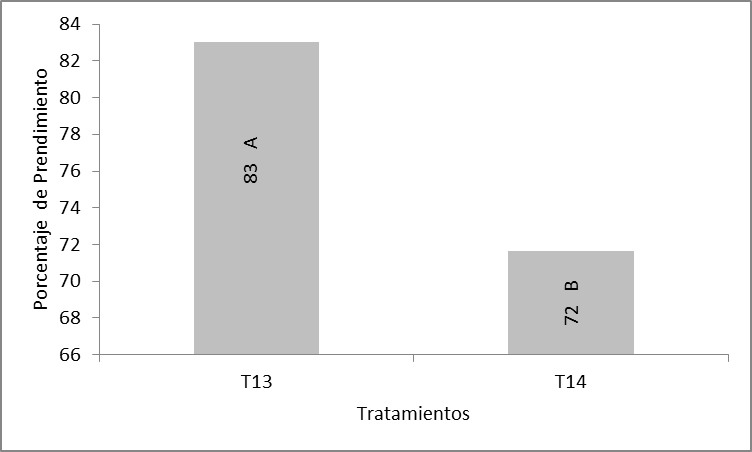 S M
70 % FQ  +  0 % Z
T13  vs  T14  =   > 11 %
Reyes (2002), menciona que la MVA protegen a la planta contra el ataque de patógenos e incrementa la solubilidad de minerales del suelo, de esta manera la planta incrementa su adaptación al medio en donde se desarrolla el vegetal.
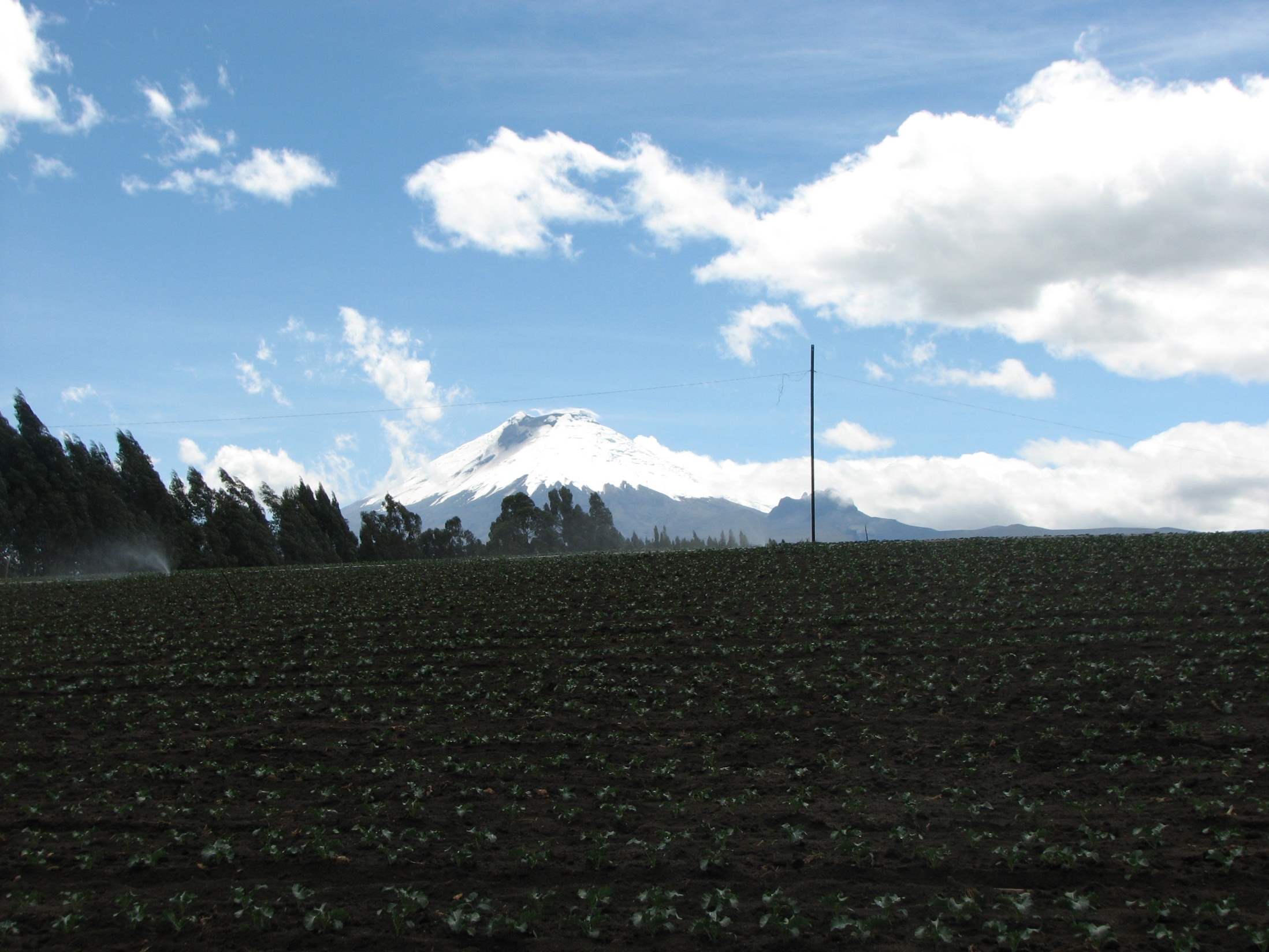 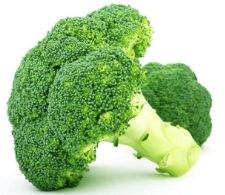 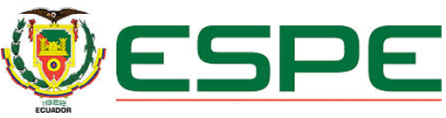 LONGITUD DE TALLO
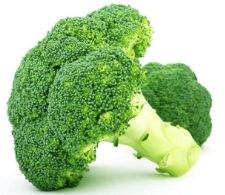 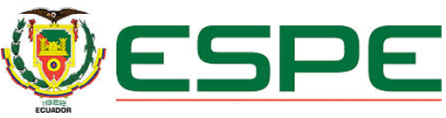 LONGITUD DE TALLO
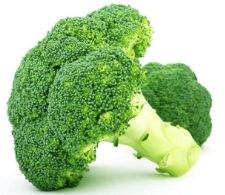 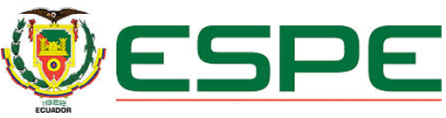 LONGITUD DE TALLO
Longitud de Tallo – DG2
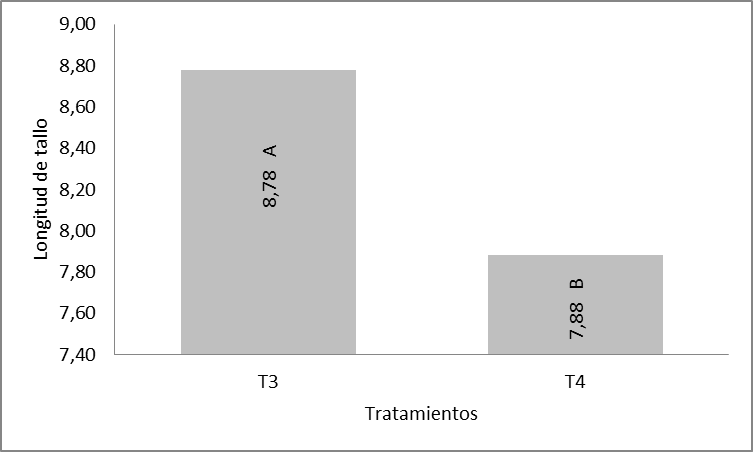 C M
S M
90% FQ + 10 % Z
T3  vs  T4   =   > 11,42 %
Camprub et al. (2007), ratifica que la simbiosis micorrízica afecta a los procesos fisiológicos de las plantas y crea una planta más vigorosa que en condiciones desfavorables tiene un crecimiento superior al de la planta no micorrizada.
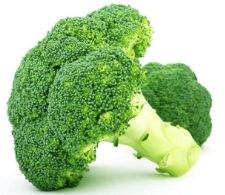 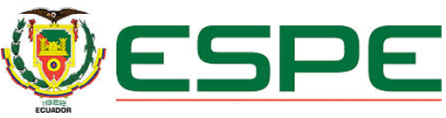 DIAMETRO DE TALLO
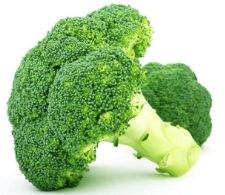 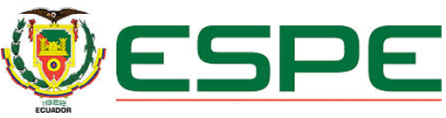 DIAMETRO DE TALLO
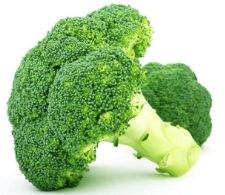 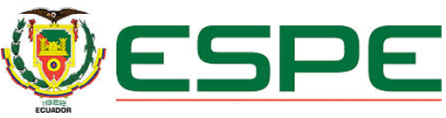 DIAMETRO DE TALLO
Diámetro de Tallo - Tratamientos
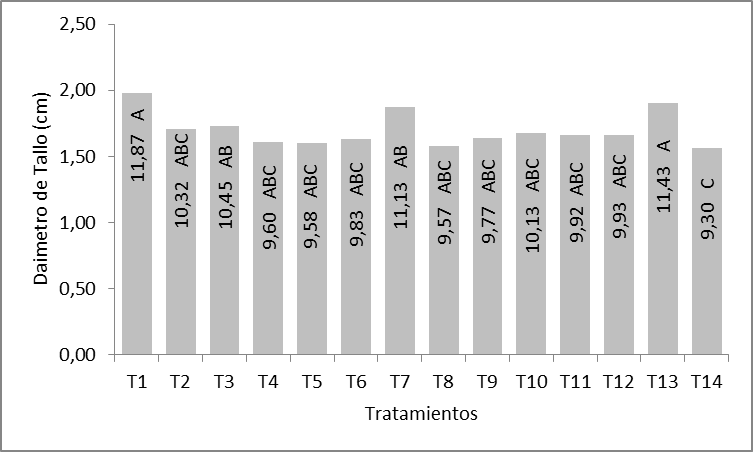 Diámetro de Tallo - Grupos
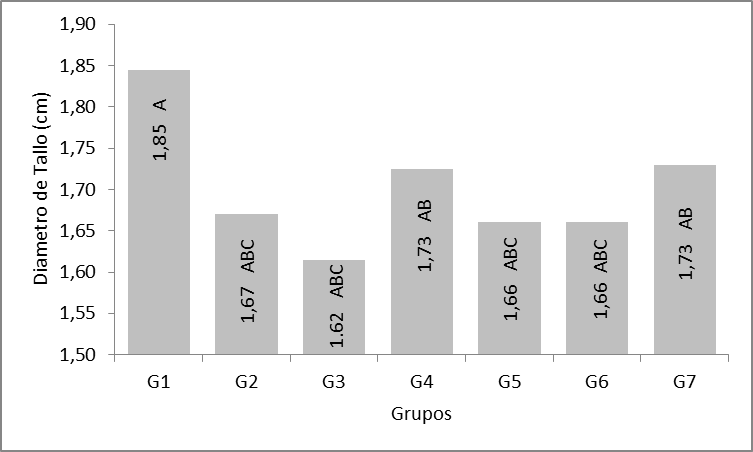 T1 (100% FQ + CM)   y   T13 (70% FQ + CM)
 11,87                                11,43 cm

<  =  T14 (70% FQ + SM)
9,30 cm
G1 (100% FQ + 0% Z) =  > Ø 1,85 cm.
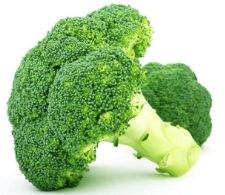 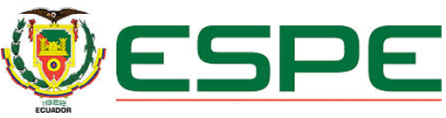 DIAMETRO DE TALLO
Diámetro de Tallo – G1 vs G2-G7
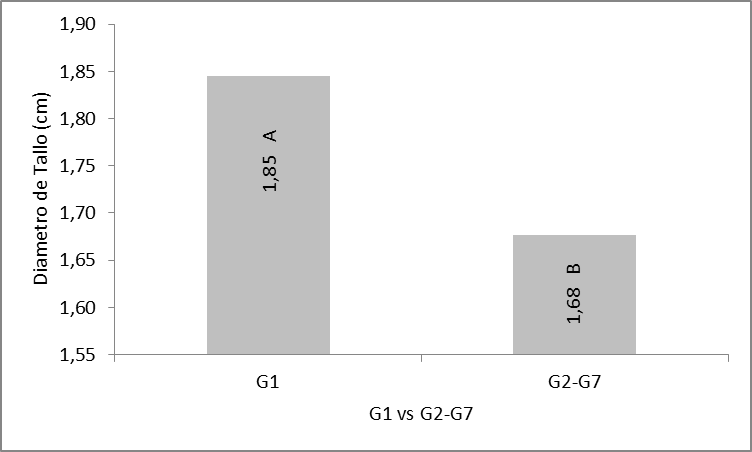 Diámetro de Tallo – DG1
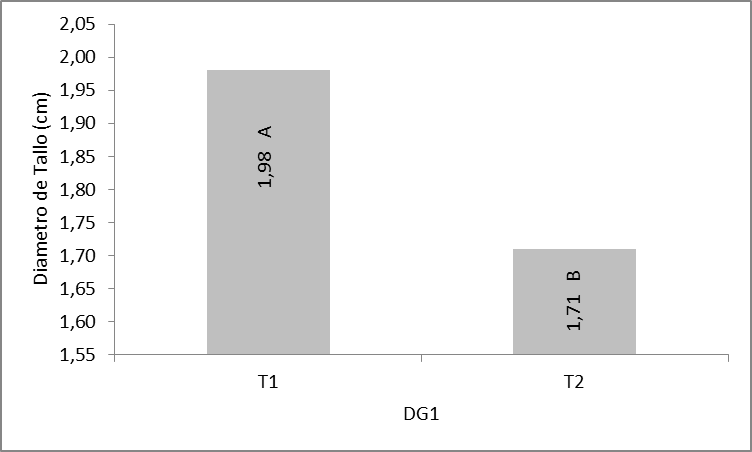 C M
S M
G1 vs G2-G7  =  > 9,18%
100 % FQ + 0% Z
T1 vs T2  =  > 13,63%
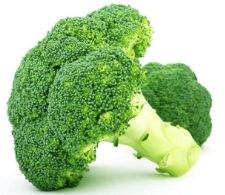 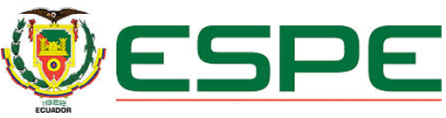 DIAMETRO DE TALLO
Diámetro de Tallo – DG7
Diámetro de Tallo – DG4
C M
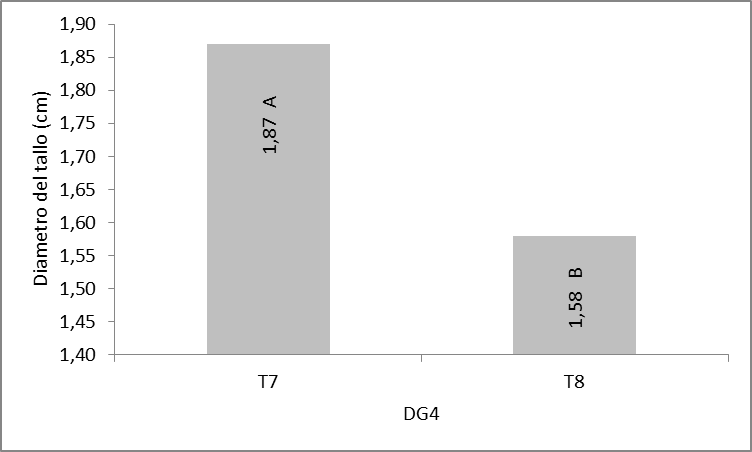 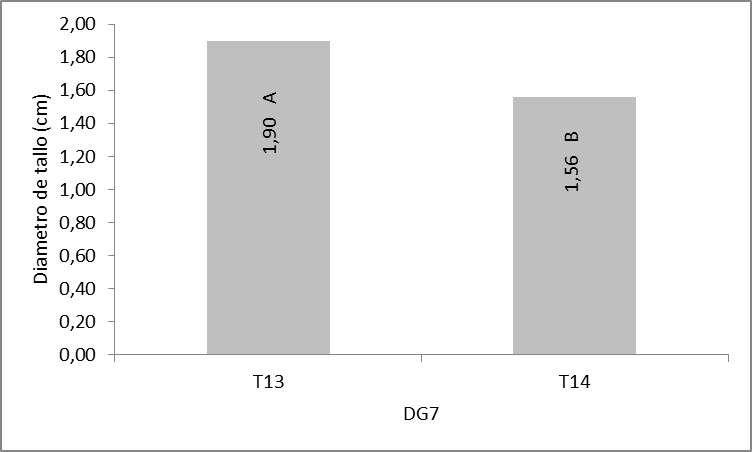 C M
S M
S M
T7 vs T8  =  > 15,5 %
T13 vs T14  =  > 17,89 %
Paucar 2009; citado por Páez et al. 2006, menciona que la inoculación de las plantas con hongos micorrízicos provoca, de manera general, un marcado incremento en los procesos de absorción y translocación de nutrientes lo que da como resultado un mejor desarrollo fisiológico y vigor de las plantas.
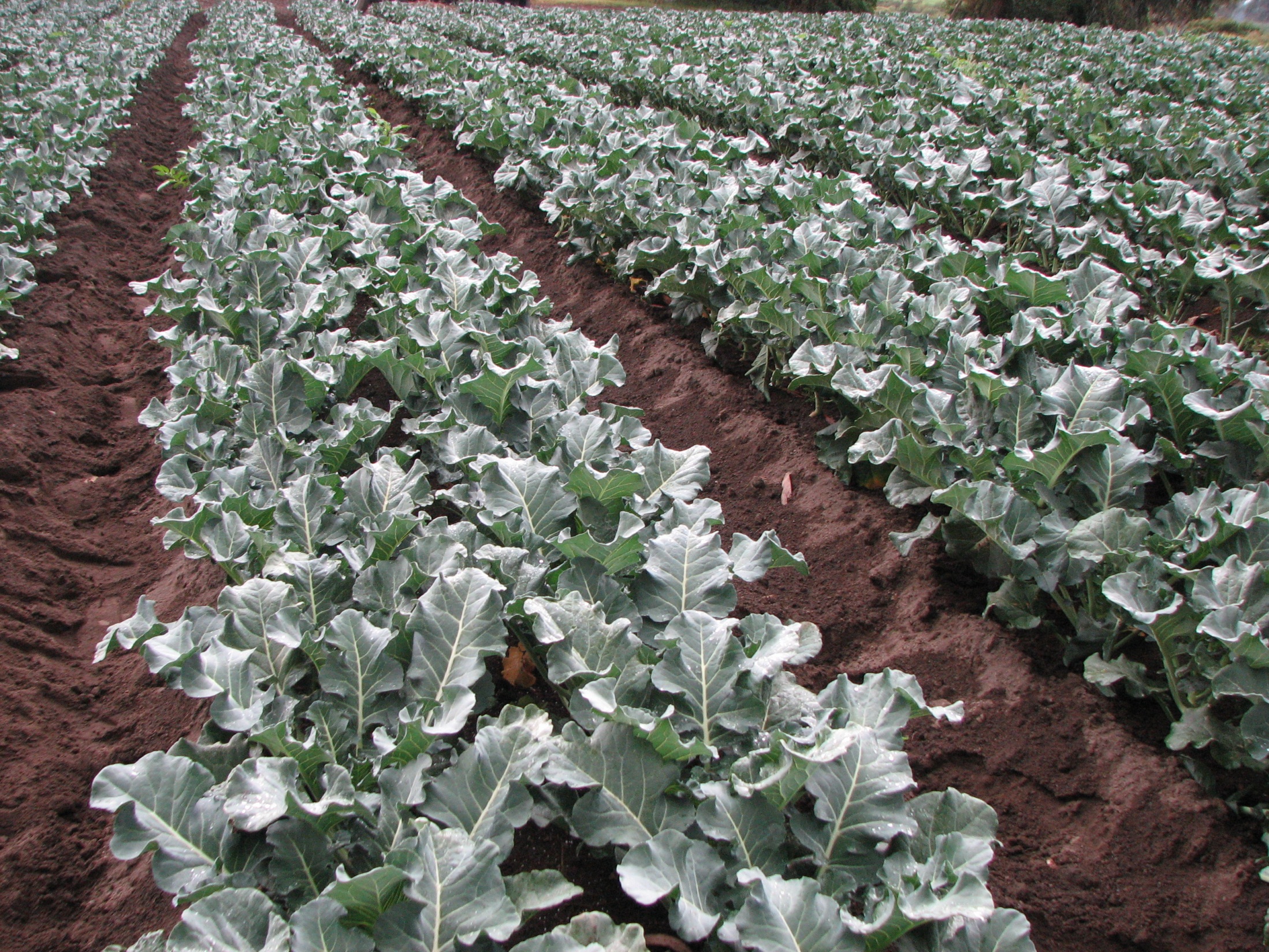 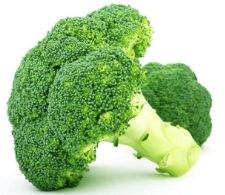 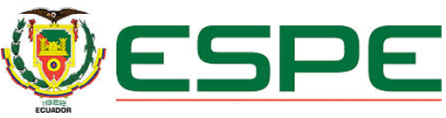 NUMERO DE HOJAS
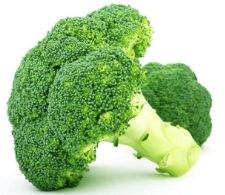 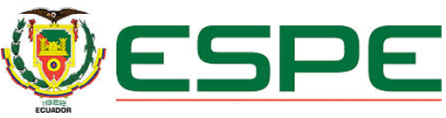 Nro. HOJAS
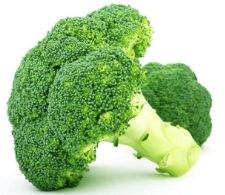 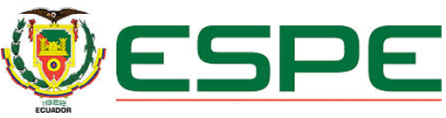 Nro. HOJAS
Nro. Hojas – Tratamientos
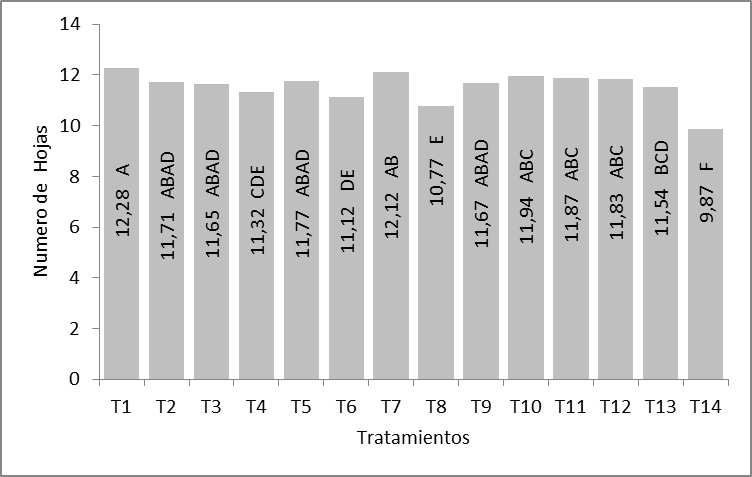 Nro. Hojas – Grupos
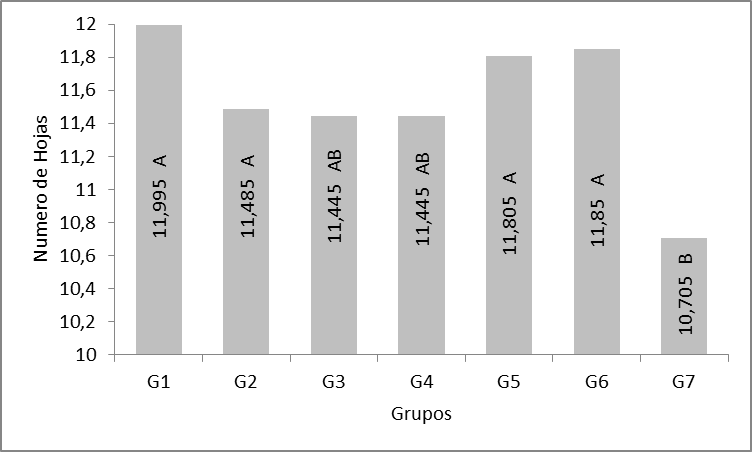 <  T14 (70 % FQ + SM)  =  9,87
>  T1 (100 % FQ + 0 % Z + CM)  =  11,28
<  G7 (70 % FQ + 0 % Z)   =  10,70 
>  G1 (100% FQ + 0 % Z)  =  11,99
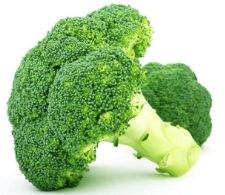 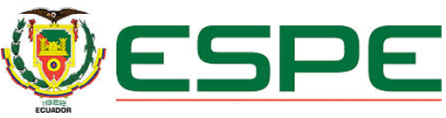 Nro. HOJAS
Nro. Hojas – G1 vs G2-G7
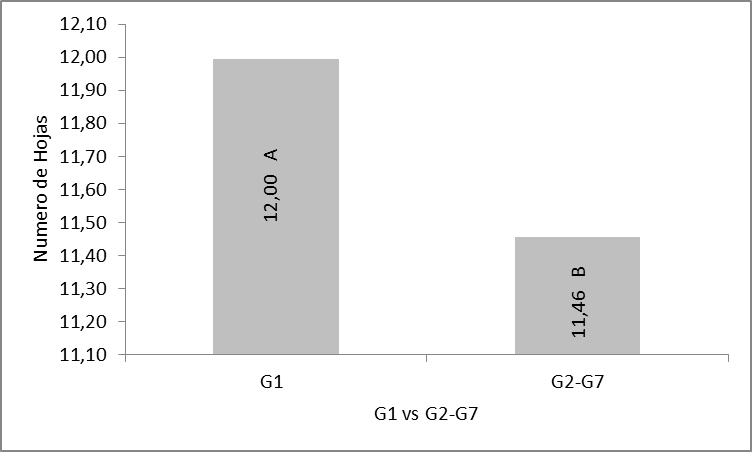 Nro. Hojas – DG4
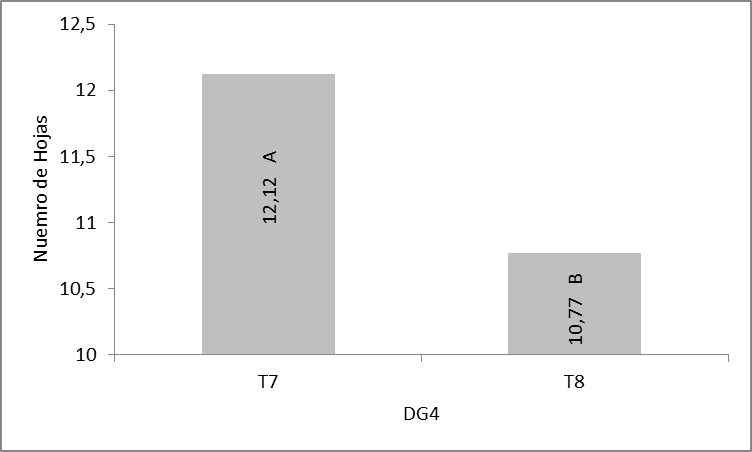 C M
S M
G1 vs G2-G7  =  > 4,5 %
70 % FQ + 30% Z
T7 vs T8  =  > 11,13 %
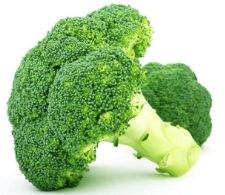 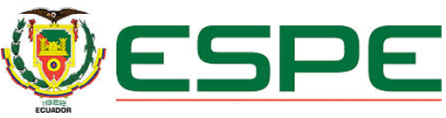 Nro. HOJAS
Nro. Hojas – DG7
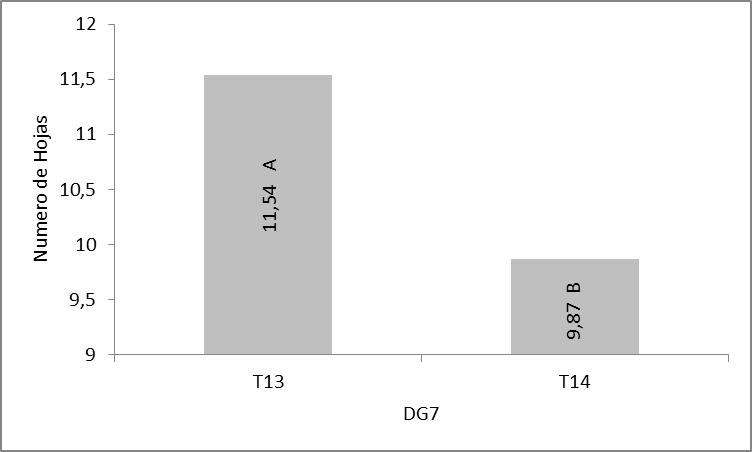 C M
S M
70 % FQ + 0% Z
T13 vs T14  =  > 14,47 %
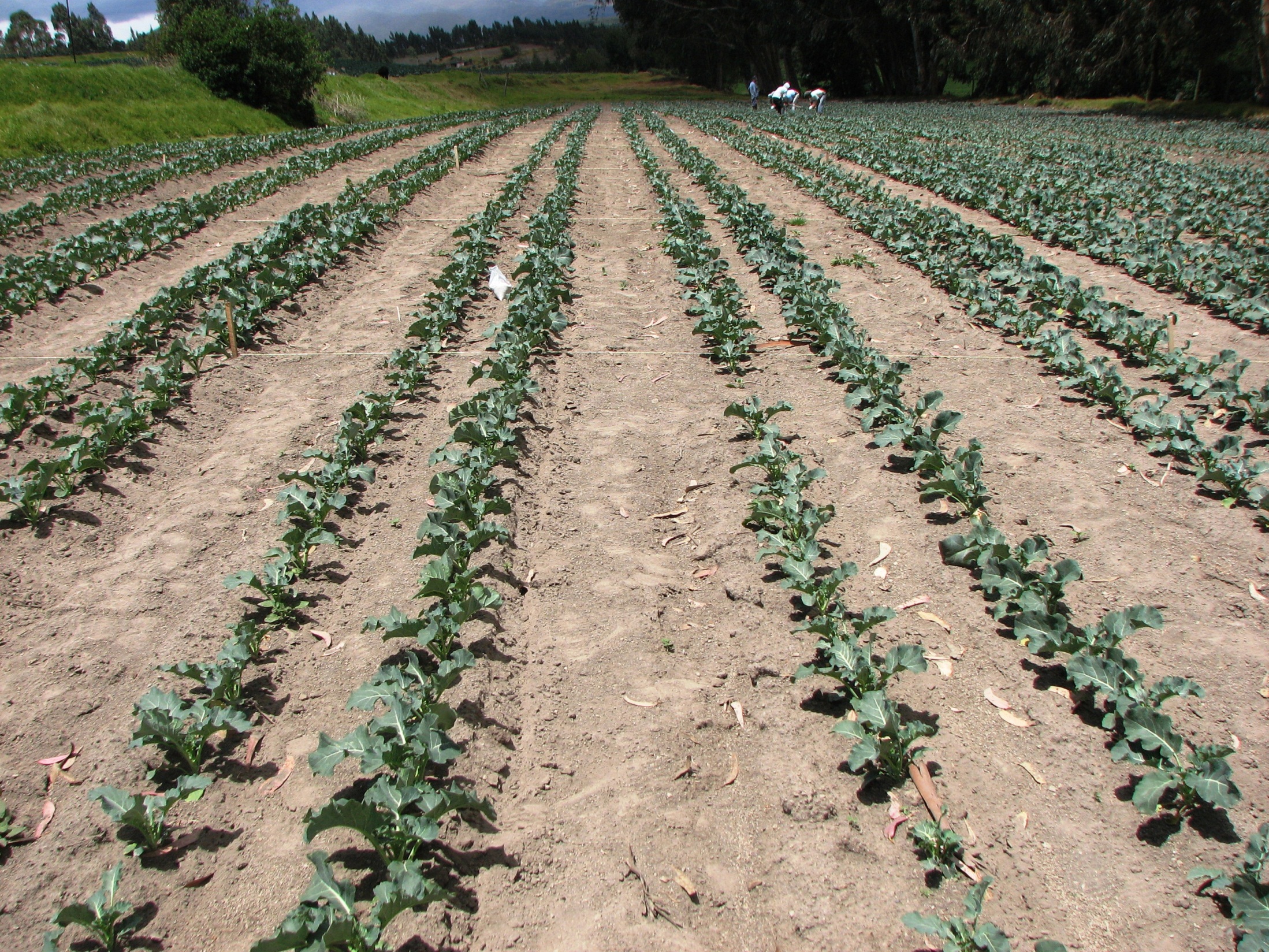 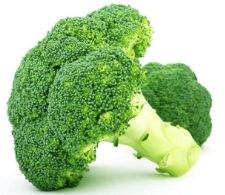 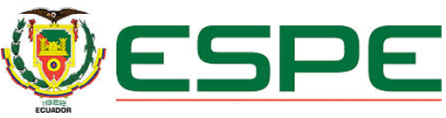 LONGITUD DE HOJA
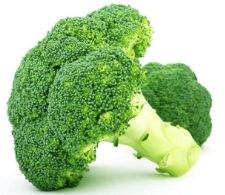 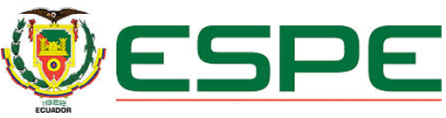 LONGITUD DE HOJA
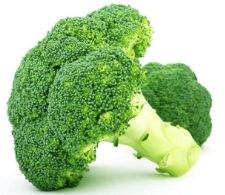 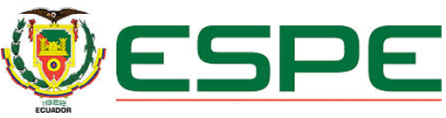 LONGITUD DE HOJA
Longitud de Hoja – Tratamientos
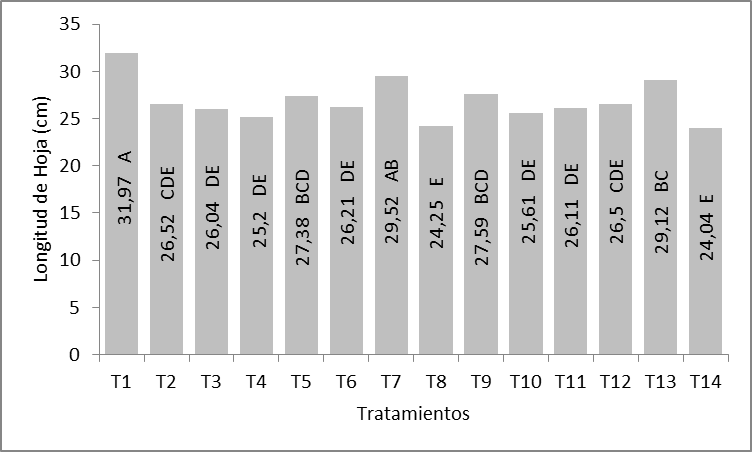 Longitud de Hoja – Grupos
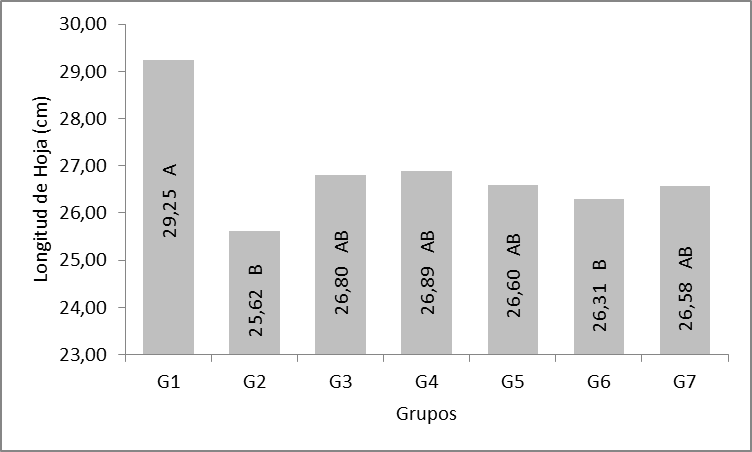 T1 vs T14  =  > 24,80 %
G1 vs G2  =  > 12,41 %
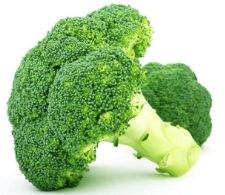 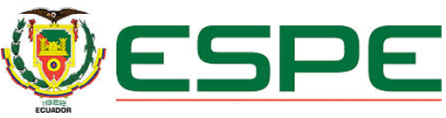 LONGITUD DE HOJA
Longitud de Hoja – G1 vs G2-G7
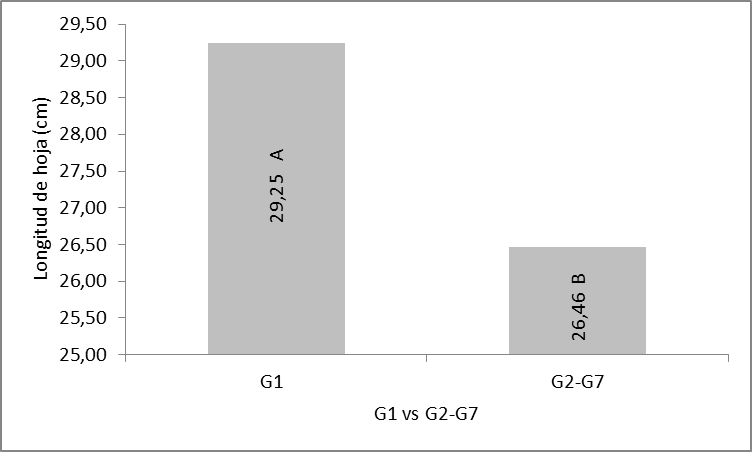 Longitud de Hoja – DG1
C M
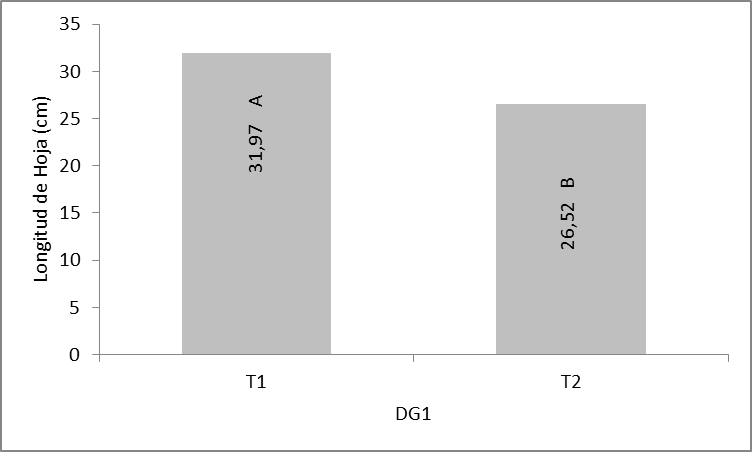 S M
G1 vs G2-G7  =  > 9,53 %
100 % FQ + 0 % Z
T1 vs T2  =  > 17,04 %
(Jakobsen, 1992; Sanders y Tinker 1973; citado por Ecofintec 2007) señala que el efecto más importante que producen las MA en las plantas es un incremento en la absorción de nutrientes minerales del suelo, que se traduce en un mayor crecimiento y desarrollo de las mismas
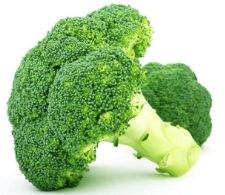 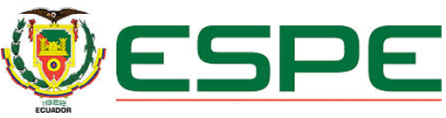 LONGITUD DE HOJA
Longitud de Hoja – DG4
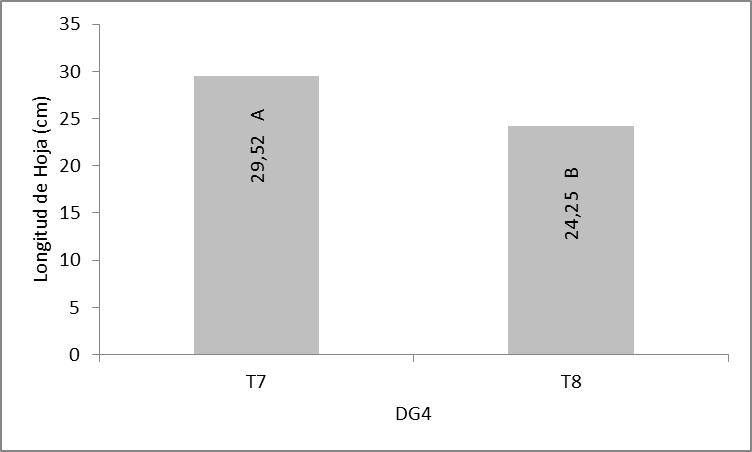 C M
Longitud de Hoja – DG7
S M
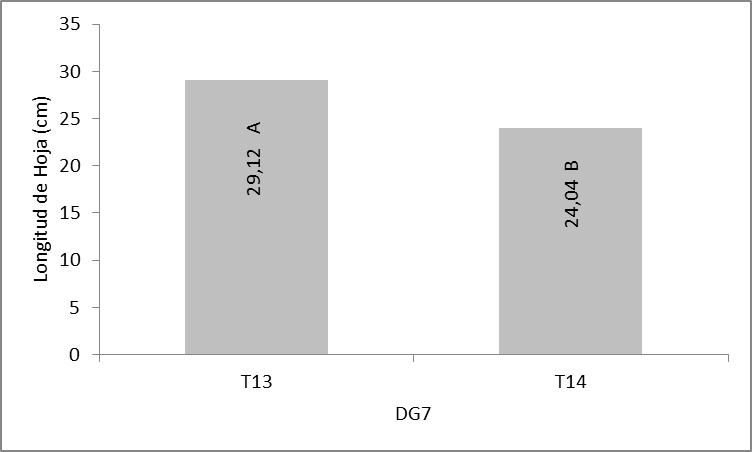 C M
S M
70 % FQ + 30 % Z
T7 vs T8  =  > 17,85 %
70 % FQ + 0 % Z
T13 vs T14  =  > 17,44 %
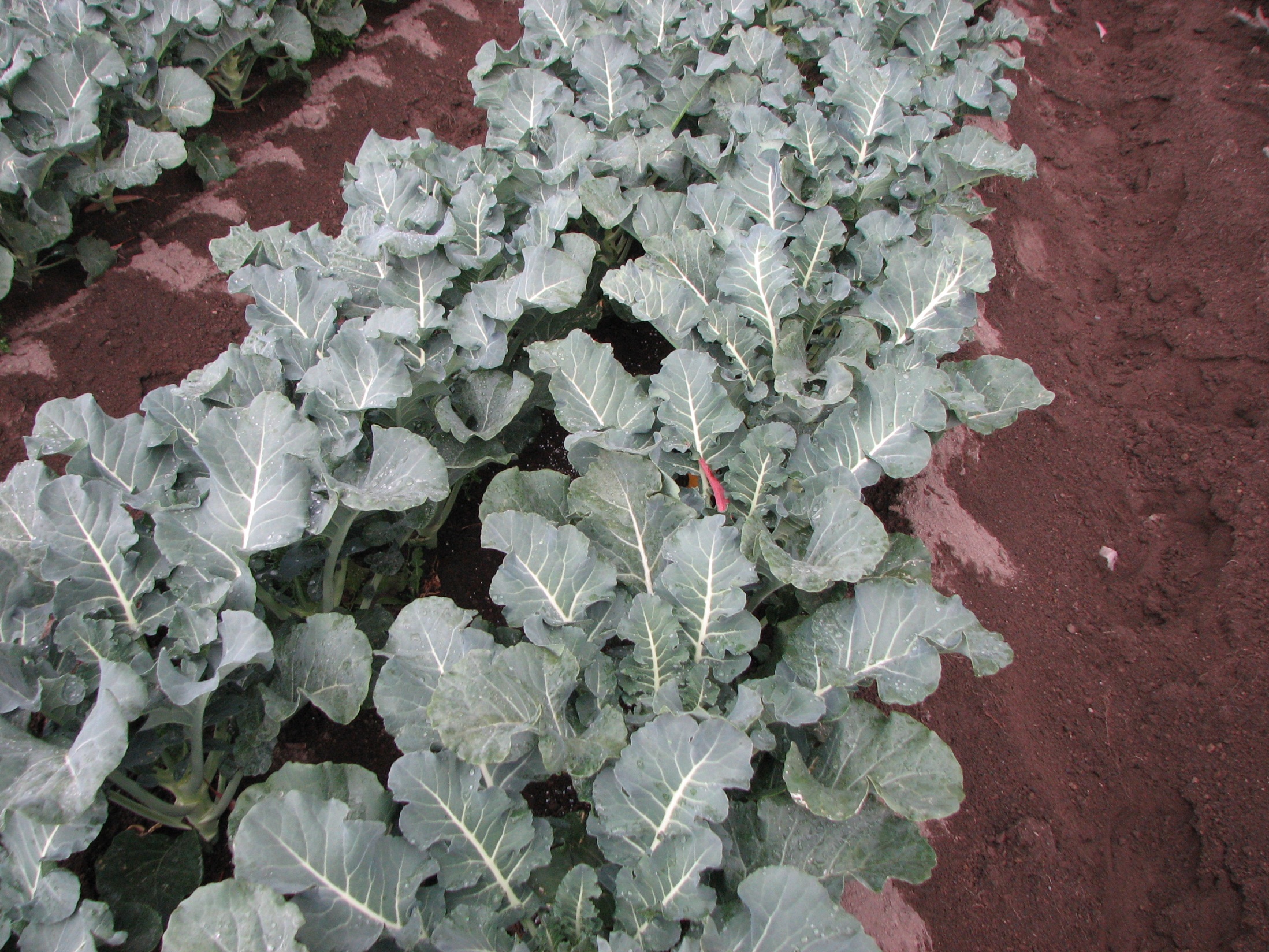 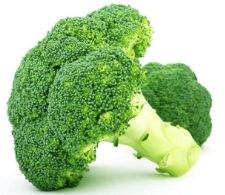 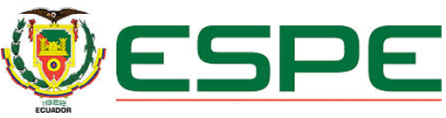 ANCHO DE HOJA
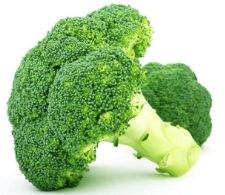 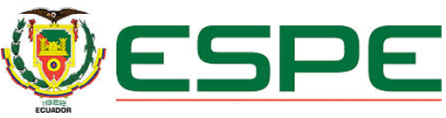 ANCHO DE HOJA
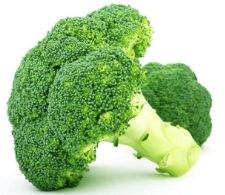 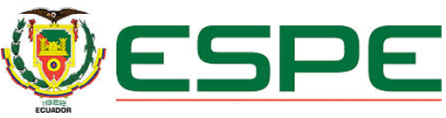 ANCHO DE HOJA
Ancho de Hoja – Tratamientos
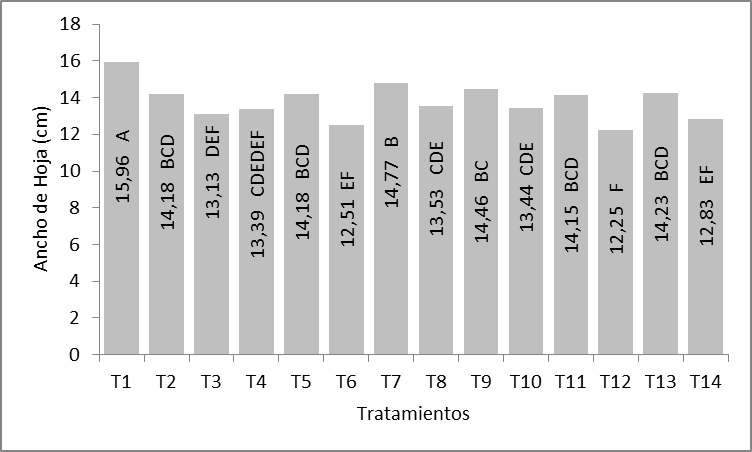 Ancho de Hoja – Grupos
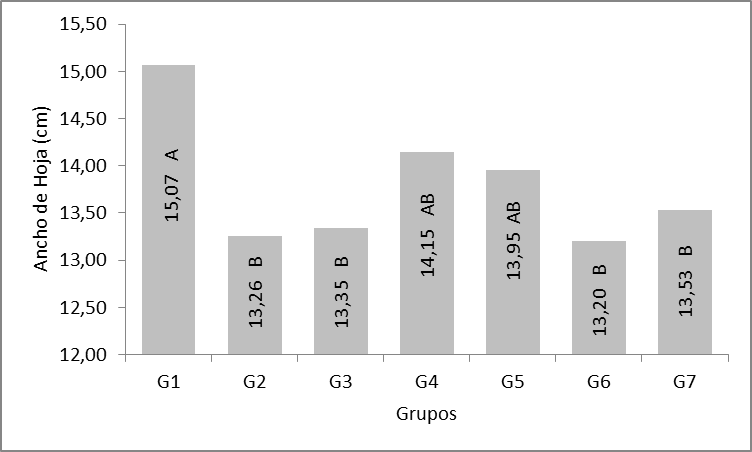 T1 (100% FQ + 0% Z)   vs   T12 (80% FQ + 0%Z)
T1 vs T12  =  > 23,24 %
G1 (100% FQ + 0% Z) vs G6 (80% FQ + 0% Z)
G1 vs G6  =  > 17,85 %
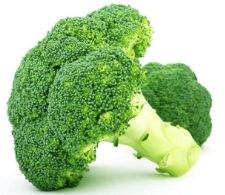 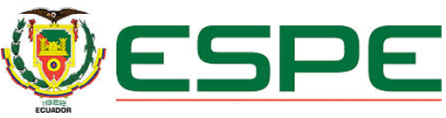 ANCHO DE HOJA
Ancho de Hoja – G1 vs G2-G7
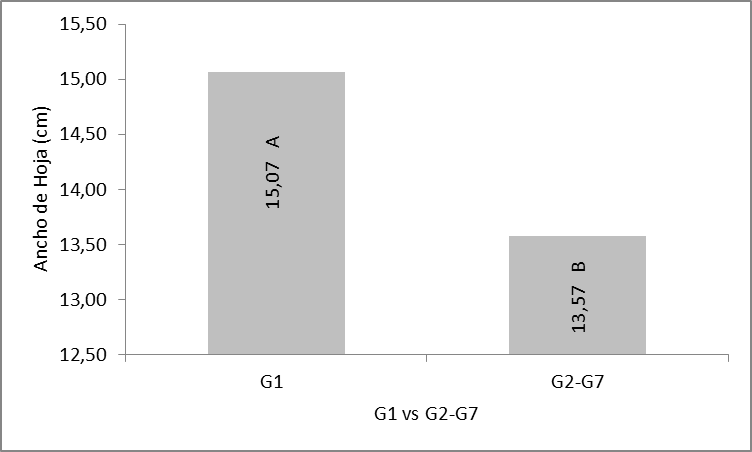 Ancho de Hoja – G3 vs G4
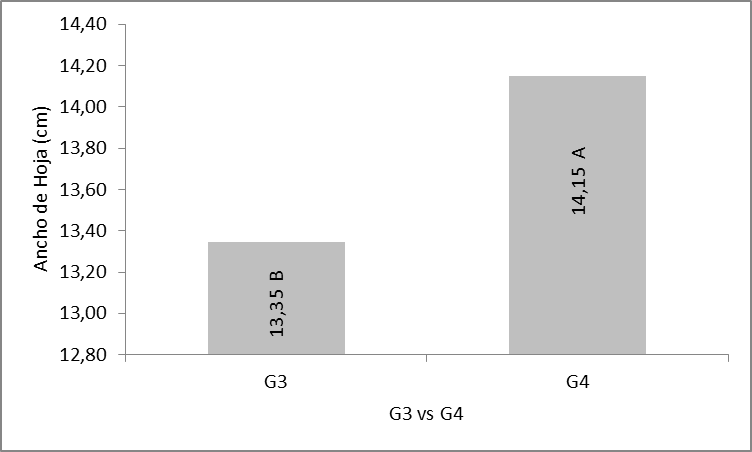 G1 vs G2-G7  =  > 9,95 %
G3 (70% FQ + 30% Z)   -   G4 (90% FQ + 0% Z)
G3 vs G4  =  < 5,65 %
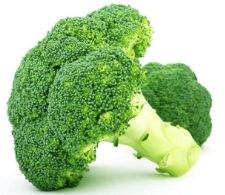 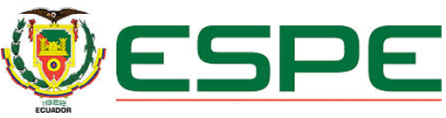 ANCHO DE HOJA
Ancho de Hoja – DG1
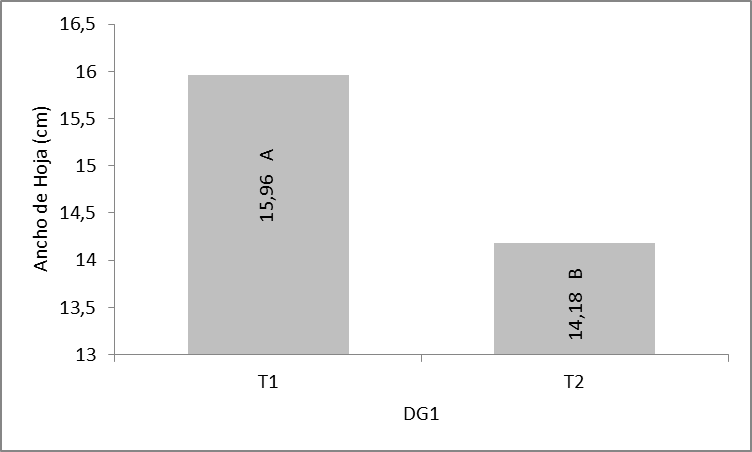 C M
Ancho de Hoja – DG3
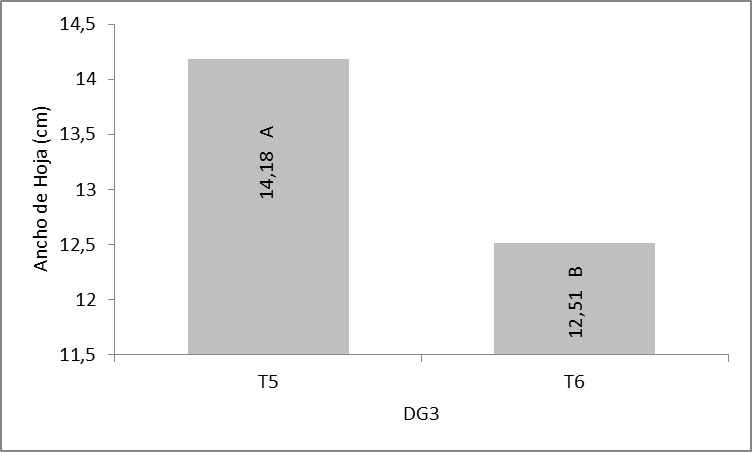 C M
S M
S M
G1 (100% FQ + 0% Z)
T1 vs T2  =  > 11,15 %
G3 (80% FQ + 20% Z)
T1 vs T2  =  > 11,77 %
Hernández 2004; Calvet y Camprubi et al 1996; Francl et al 1993; citado por Ecofintec, 2007, indican que varios estudios demuestran que la inoculación artificial con hongos MA a especies de interés agrícola, incrementa la nutrición y el crecimiento de la planta y le permite a su vez superar situaciones de estrés biótico y abiótico.
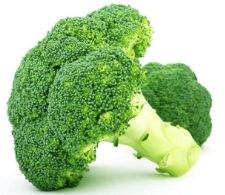 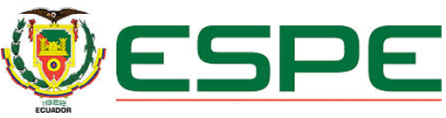 ANCHO DE HOJA
Ancho de Hoja – DG4
C M
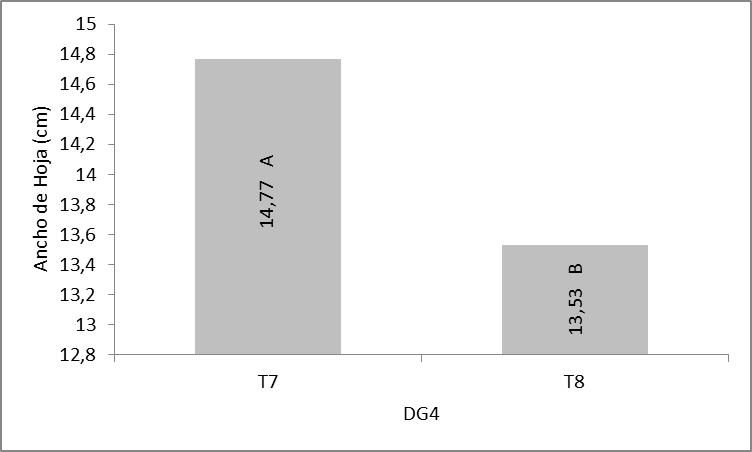 Ancho de Hoja – DG6
C M
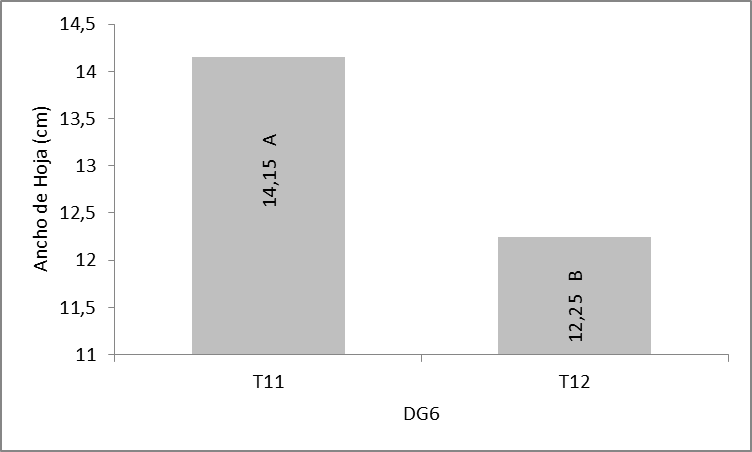 S M
S M
G4 (70% FQ + 30% Z)
T7 vs T8  =  > 8,39 %
G6 (80% FQ + 0% Z)
T11 vs T12  =  > 13,42 %
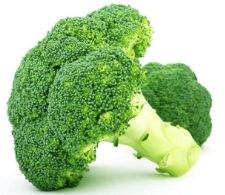 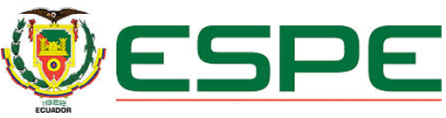 ANCHO DE HOJA
Ancho de Hoja – DG6
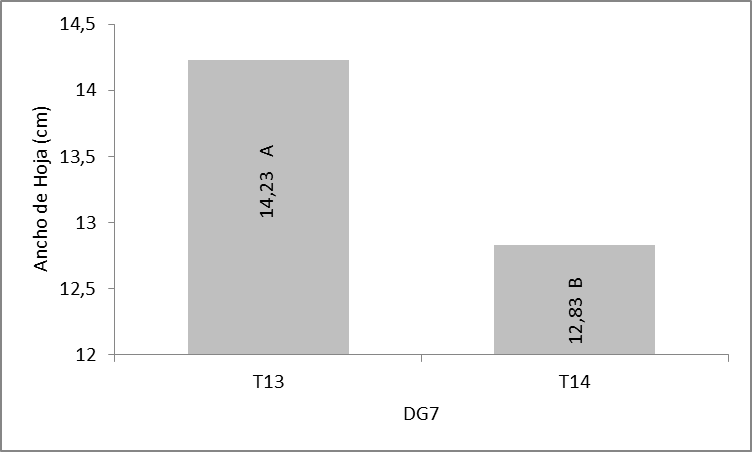 C M
S M
G7 (70% FQ + 0% Z)
T13 vs T14  =  > 9,83 %
Camprub et al (2007), menciona que la simbiosis micorrízica afecta a los procesos fisiológicos de las plantas y crea una planta más vigorosa que en condiciones desfavorables tiene un crecimiento superior al de la planta no micorrizada.
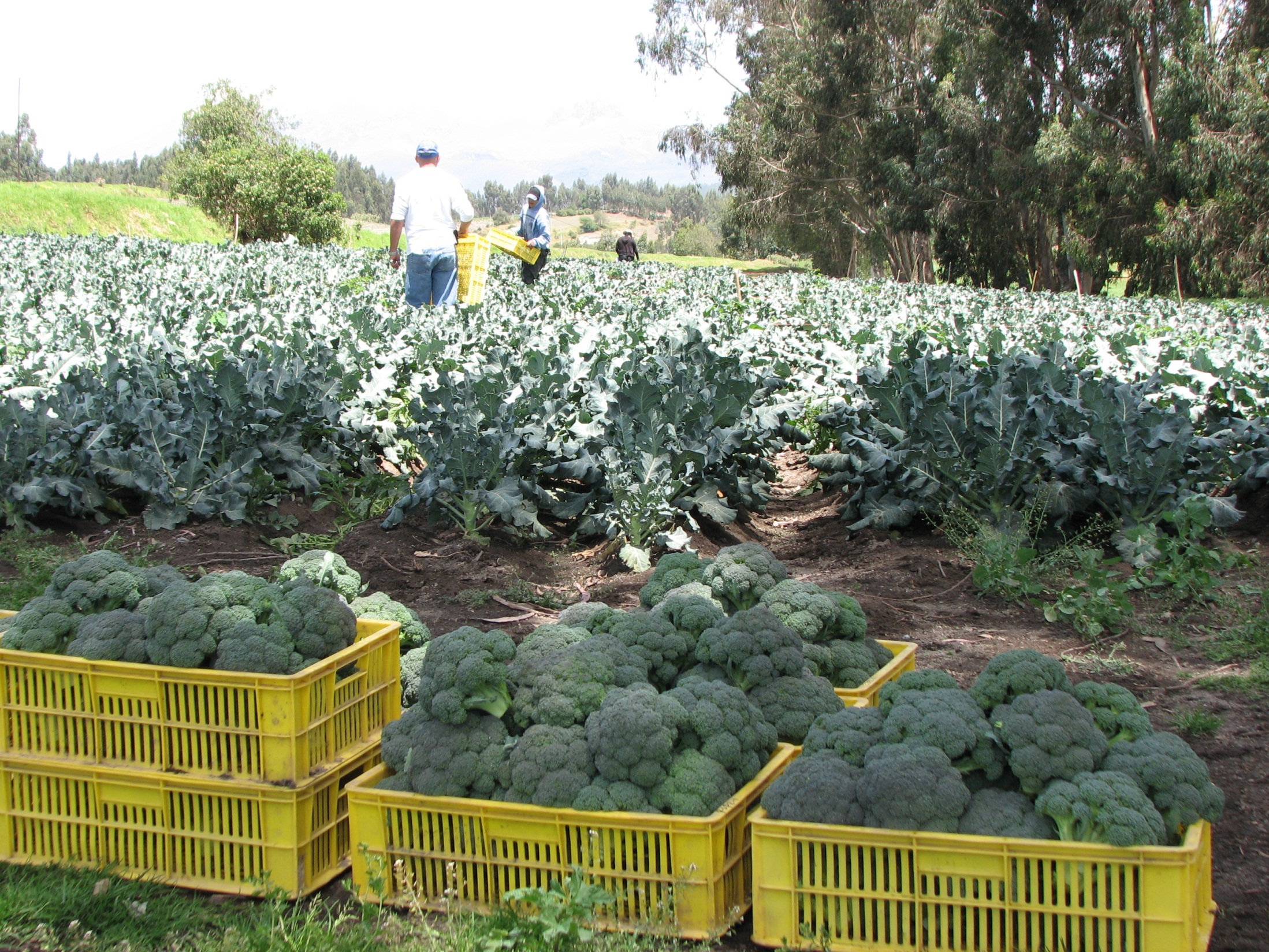 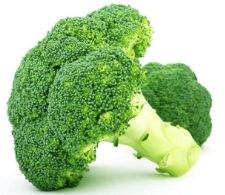 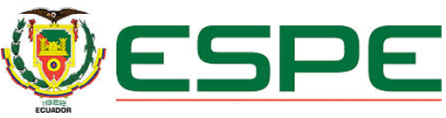 Nro. PELLAS / PARCELA
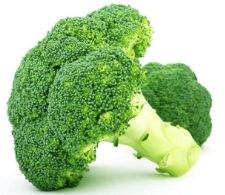 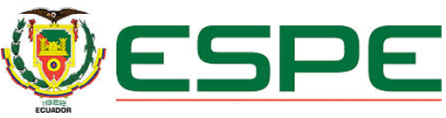 Nro. PELLAS / PARCELA
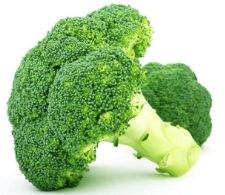 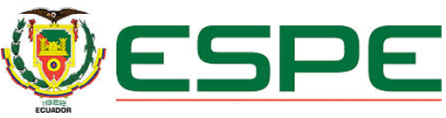 Nro. PELLAS / PARCELA
Nro. Pellas/Parcela – DG1
C M
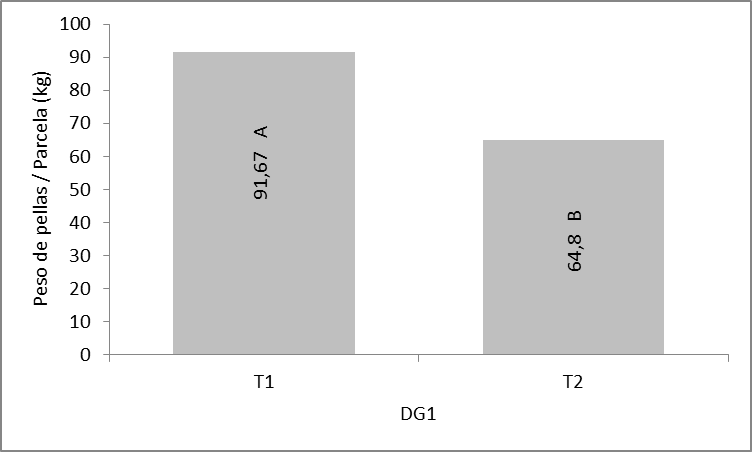 Nro. Pellas/Parcela – DG7
S M
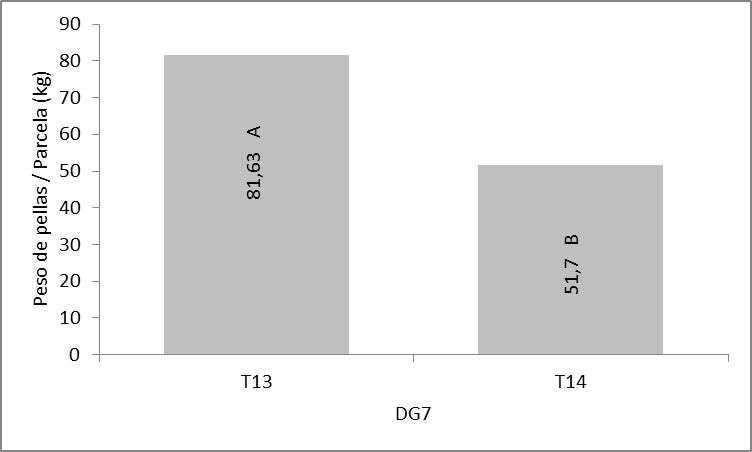 C M
S M
G1 (100% FQ + 0% Z)
T1 vs T2  =  > 29,31 %
G7 (70% FQ + 0% Z)
T13 vs T14  =  > 36,66 %
Independientemente del % de prendimiento, los tratamientos  y parcelas que fueron tratadas con micorrizas tienen mayor nro de pellas a la cosecha.
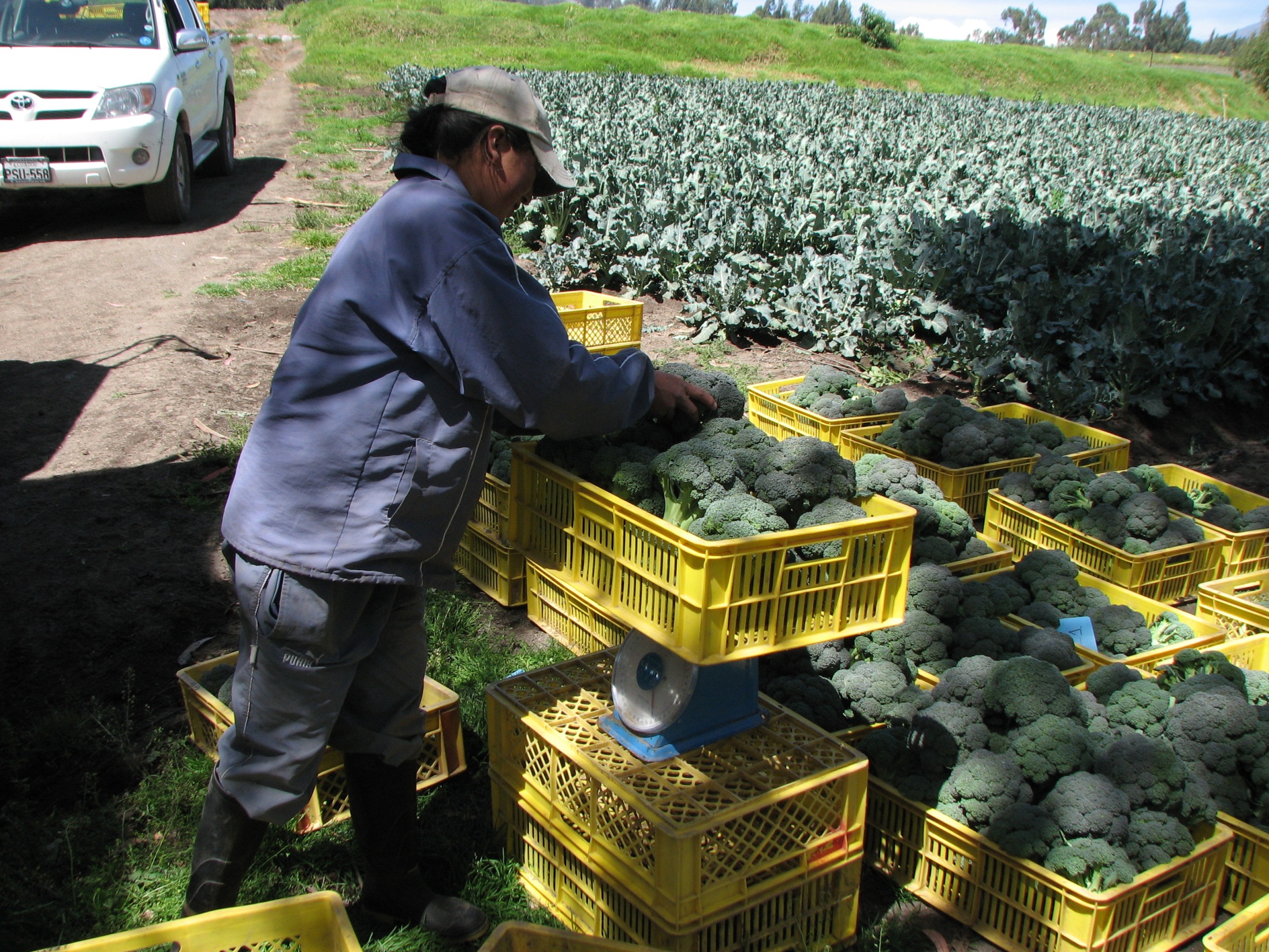 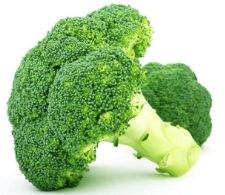 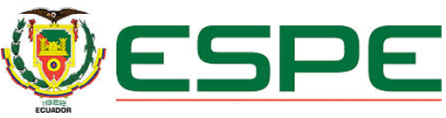 PESO DE PELLA
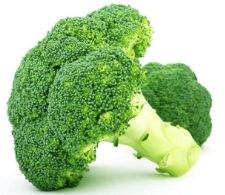 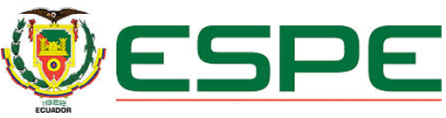 PESO DE PELLA
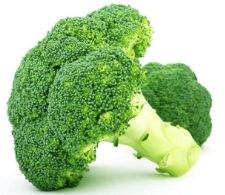 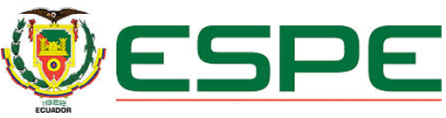 PESO DE PELLA
Peso Pellas/Parcela – DG4
C M
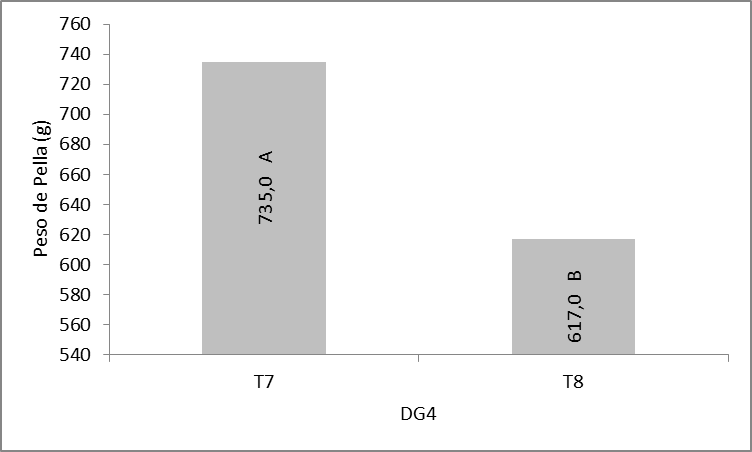 Peso Pellas/Parcela – DG5
C M
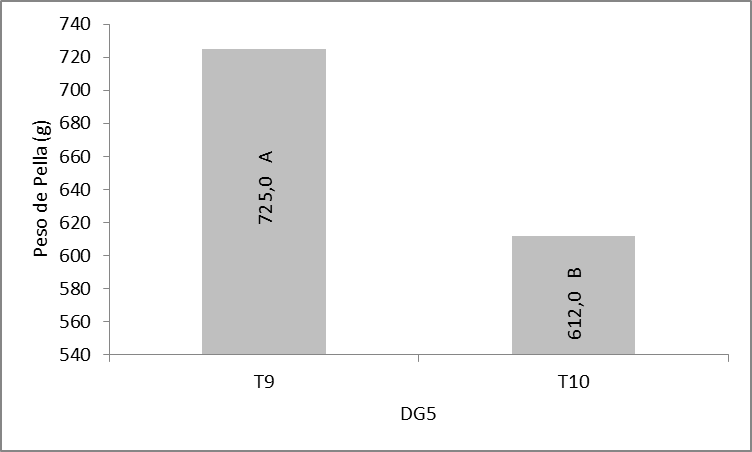 S M
S M
G4 (70% FQ + 30% Z)
T7 vs T8  =  > 16,05%
G5 (90% FQ + 0% Z)
T9 vs T10  =  > 15,58 %
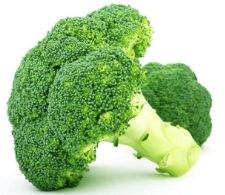 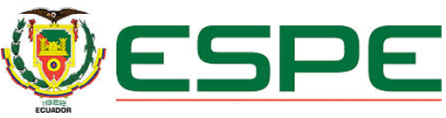 PESO DE PELLA
Peso  de Pella – DG7
C M
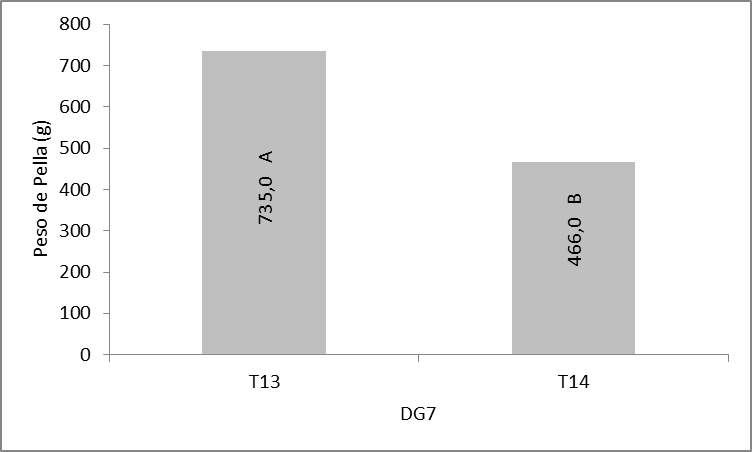 S M
G7 (90% FQ + 0% Z)
T13 vs T14  =  > 35,69 %
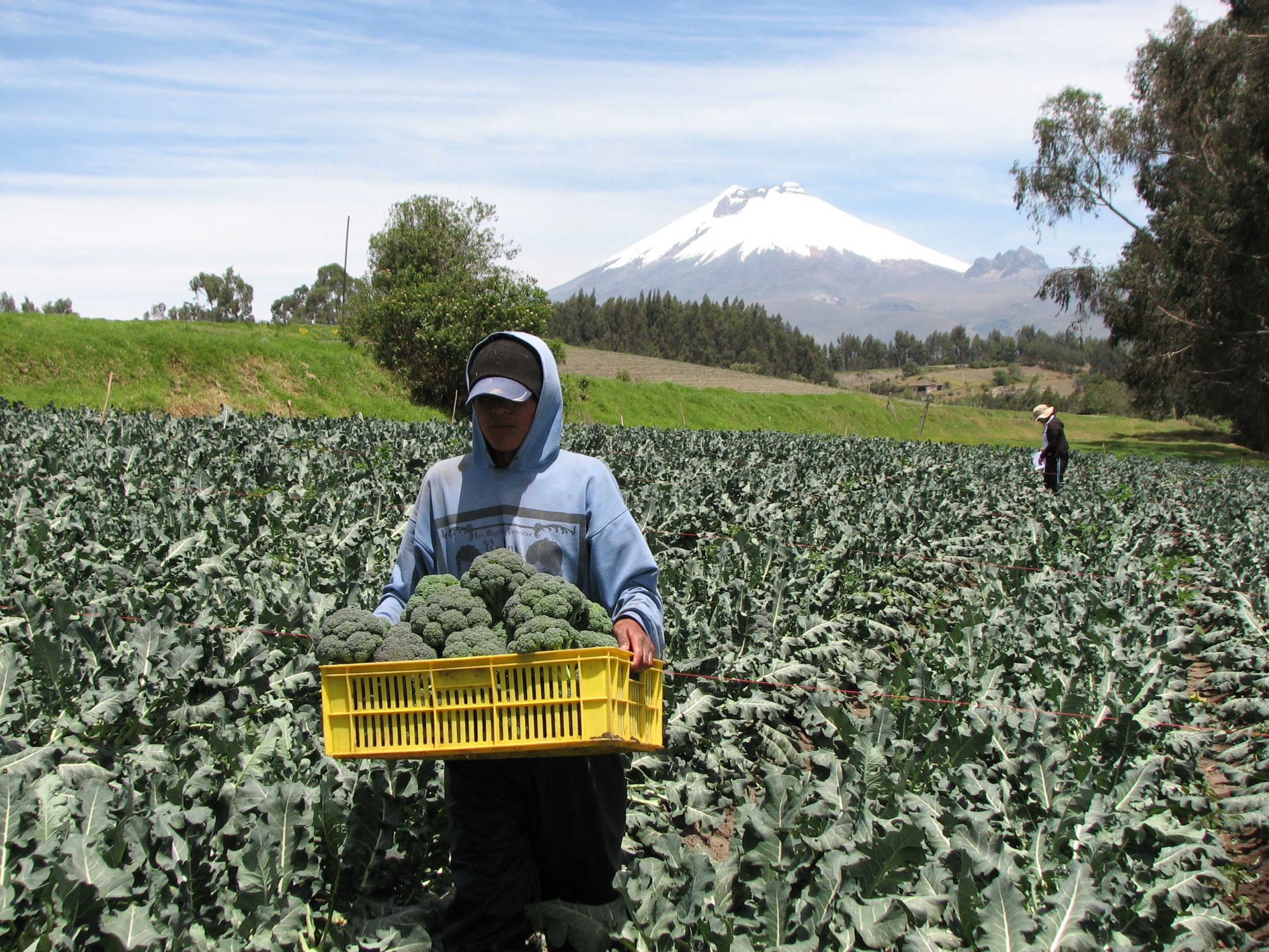 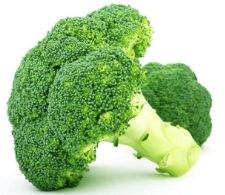 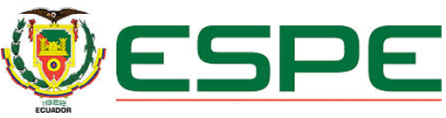 RENDIMIENTO /Ha
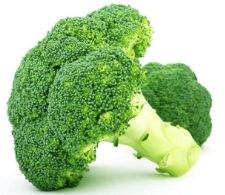 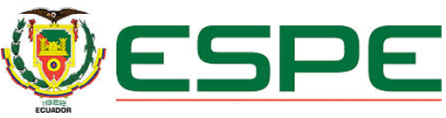 RENDIMIENTO / Ha
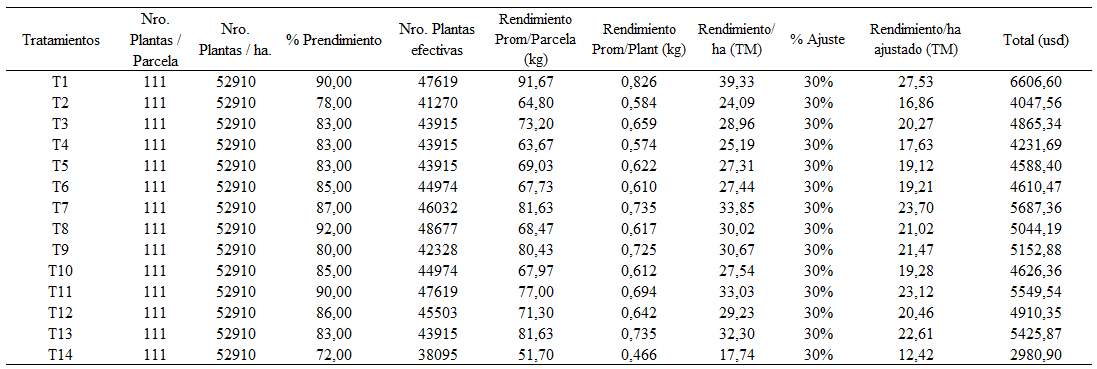 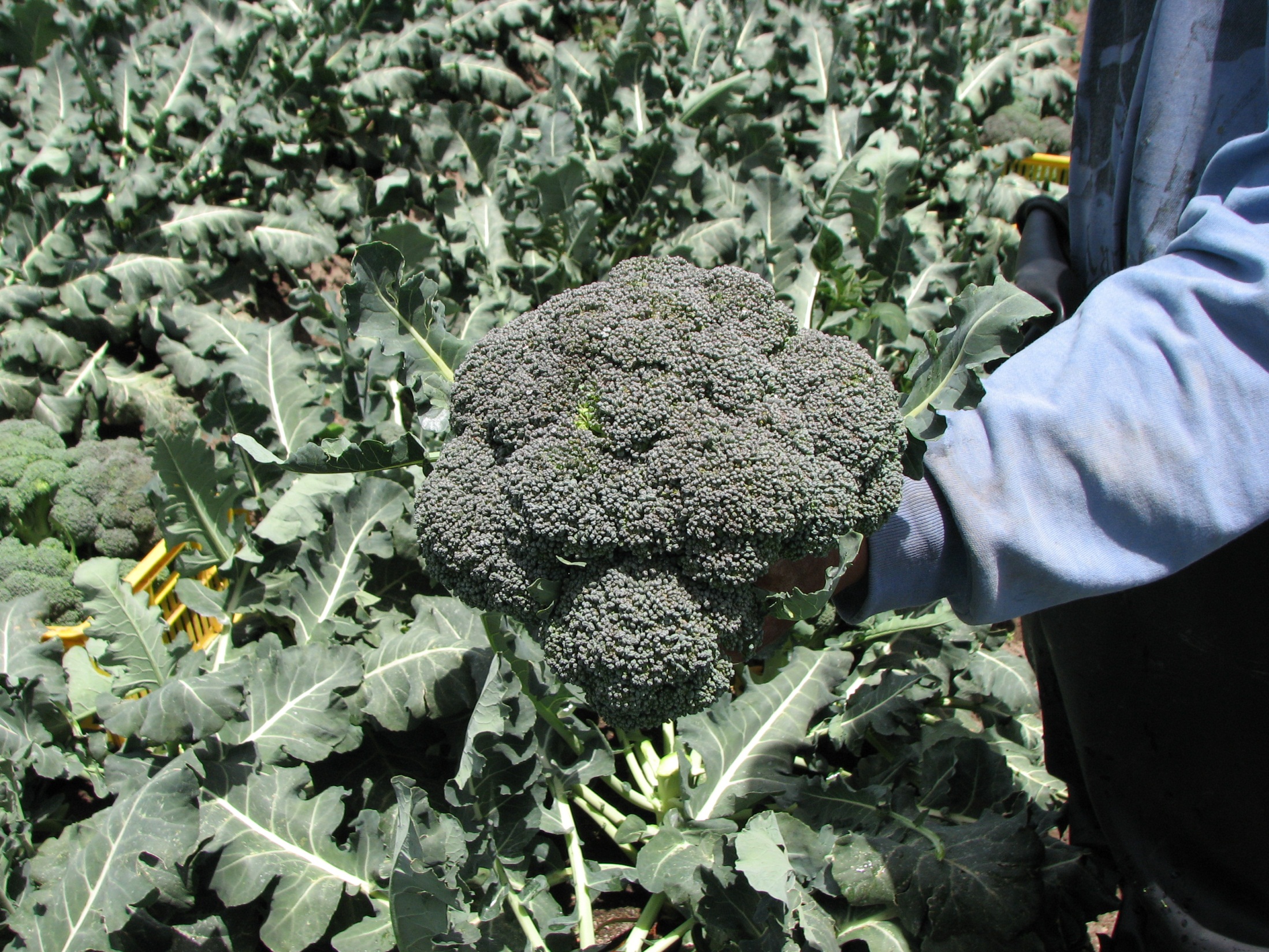 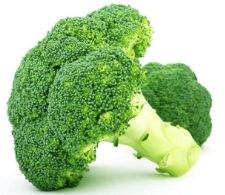 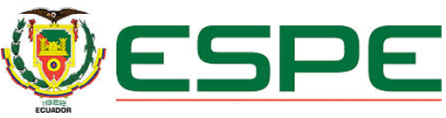 ANALISIS 
ECONOMICO
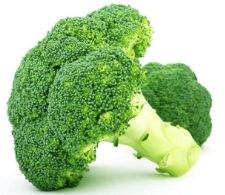 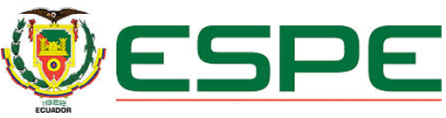 ANALISIS ECONOMICO
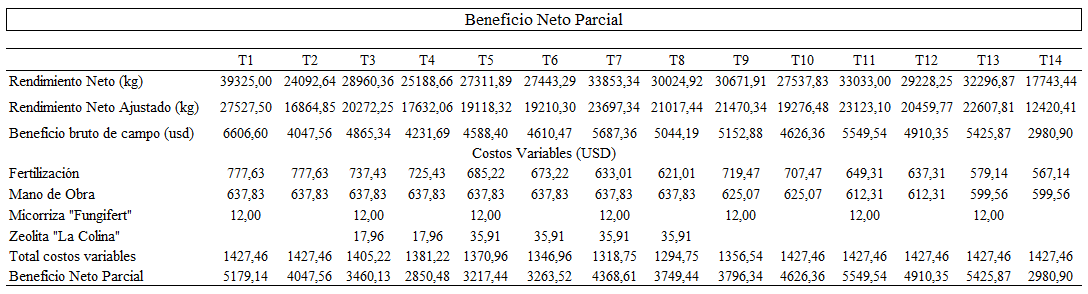 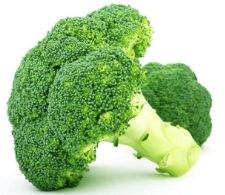 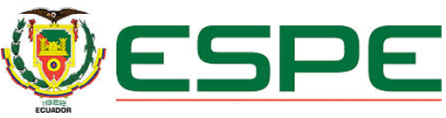 ANALISIS 
DE DOMINANCIA
Y
TRM
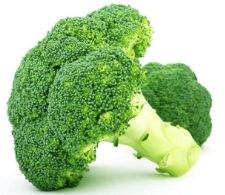 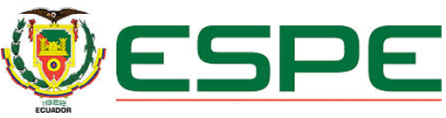 AD y TRM
Analisis de Dominancia
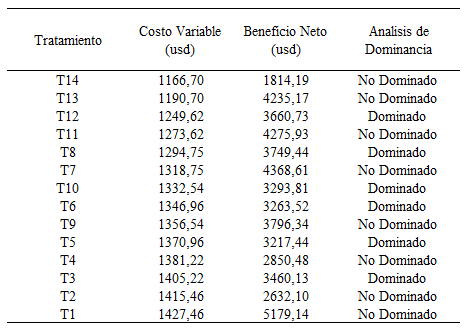 Tasa Retorno Marginal
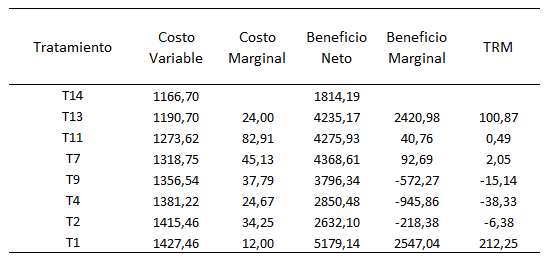 B. Neto  T1 > T13  con 18,22% (USD)      
TRM   T1 > T13 con 52,47 %
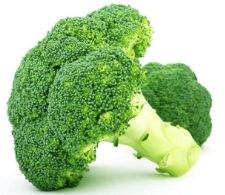 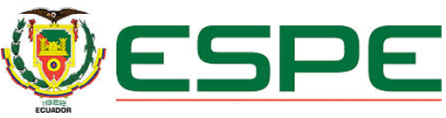 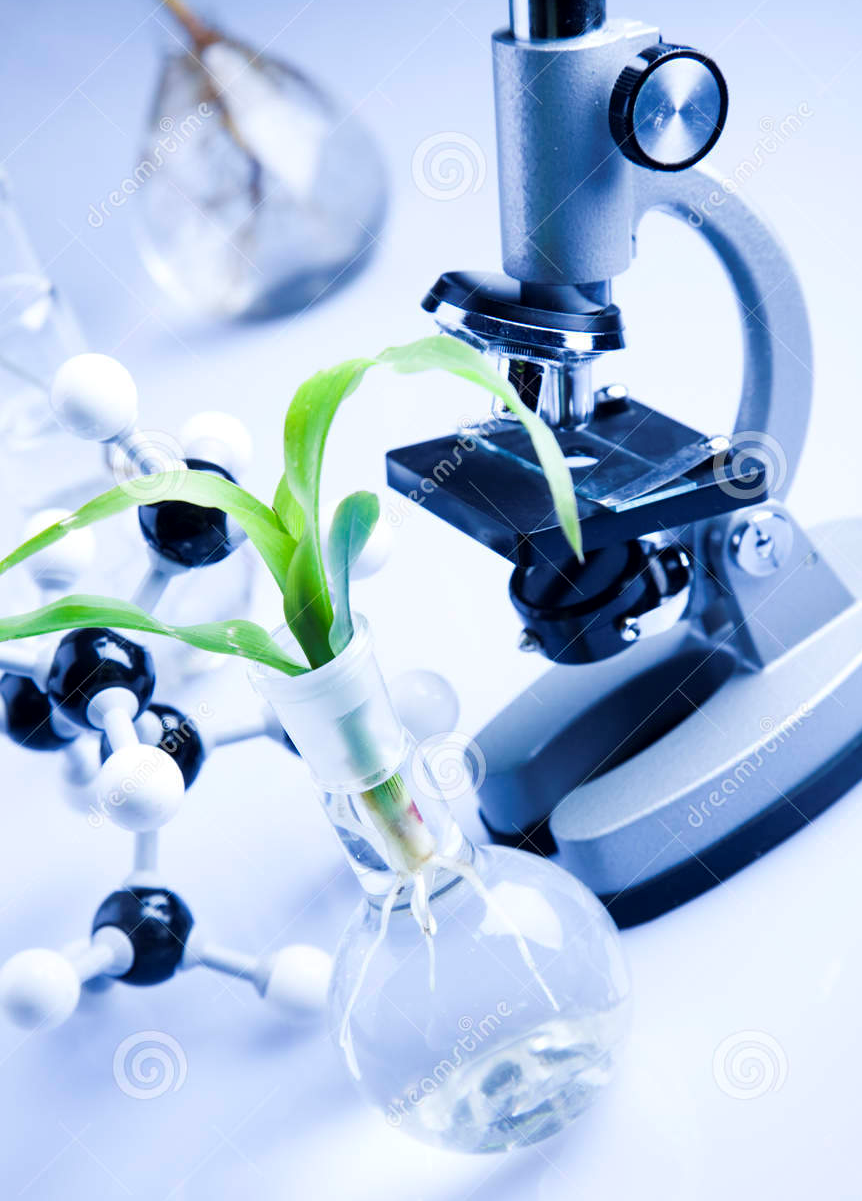 % DE COLONIZACION 
MICORRICICA
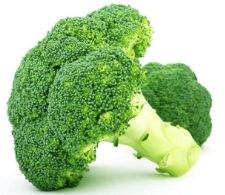 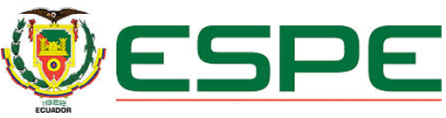 % COLONIZACION MICORRICICA
Donde:

Testigo  =  Fertilización Finca + SM
T1    = 100% FQ  +   0% Z   +  CM
T7    =  70% FQ   +   30% Z  + CM
T13  = 70% FQ  + 0% Z  + CM
Los resultados obtenidos en las variables medidas corroboran y se correlacionan con el efecto de las micorrizas en el cultivo de Brócoli, por ello es muy favorable tener resultados satisfactorios en el aumento de la productividad.
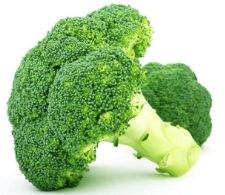 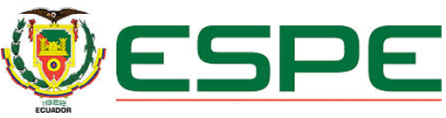 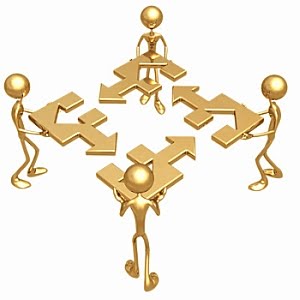 CONCLUSIONES
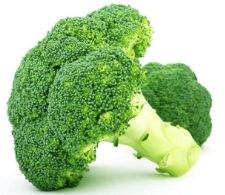 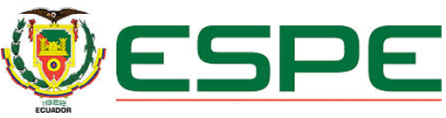 1.  En las variables de prendimiento, crecimiento, longitud del tallo, diámetro del tallo, número de hojas, longitud de hoja y ancho de la hoja, se determinó que sobresalen los tratamientos que fueron inoculados con micorrizas, esto confirma que éstas contribuyen a mejorar el crecimiento vegetativo, garantizando un mejor vigor y sobrevivencia de las plantas en el campo.


En las variables antes descritas exceptuando Longitud del tallo, el tratamiento T1 (100% de fertilización química + micorrizas) ocupó siempre el primer rango de significación estadística con los mejores promedios.


3.  La fertilización completa y la micorrización coadyuvaron a mejorar el crecimiento de las plantas de brócoli, mientras que no ocurrió lo mismo con las zeolitas cuya presencia no influyó en el crecimiento y rendimiento del cultivo.


4.  En cuanto a prendimiento, todos los tratamientos que fueron inoculados con micorrizas  presentaron una mejor respuesta y menor estrés al momento del trasplante, por lo que la inoculación de micorrizas (Fungifert) fue favorable para esta fase que es muy importante y riesgosa al momento del establecimiento de un cultivo.
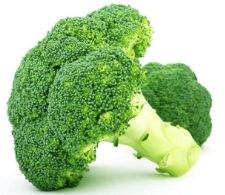 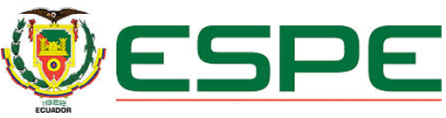 El grupo G1 (100% FQ + 0 % Z) resultó ser el más consistente de todos, ratificando el beneficio de una dosis correcta y completa de fertilizantes sobre el desarrollo vegetal, resultó además ser el grupo con mayor peso de pellas en el que sobresalió con el mayor promedio T1 (100% FQ + CM), confirmando que la adición de fertilizantes y la inoculación con micorrizas mejoran el rendimiento en peso del Brócoli.

De acuerdo al rendimiento obtenido por hectárea, el tratamiento con una mayor TRM resulto el T1 (100% FQ + CM + 0% Z) con 212,25%, seguido del tratamiento T13 (70% FQ + CM + 0% Z) con 100,87% de TRM, confirmando que la fertilización y la inoculación micorrícico contribuyeron a mejorar la productividad del cultivo. 

En cuanto al porcentaje de colonización micorrícica, teniendo en cuenta que el Análisis Inicial del testigo absoluto tenía el 1,72% de colonización, mientras tanto que el mejor tratamiento productivamente coincidió con el que mayor porcentaje de micorrización tuvo con el 18,52% que corresponde al T1.
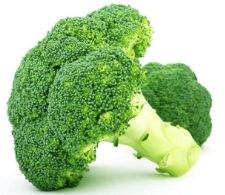 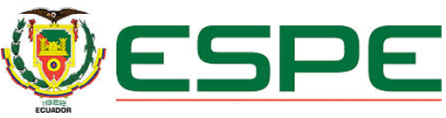 RECOMENDACIONES
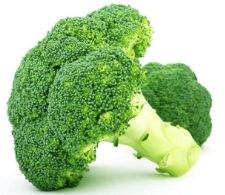 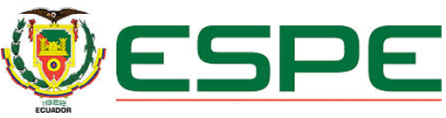 Mediante esta investigación se recomienda a los productores de brócoli realizar la aplicación de micorrizas (Fungifert) a una dosis de 8,00 kg/ha, más el 100% de Fertilización Química a una dosis de elemento puro de N220, P23, K272, Mg11 y S22, teniendo un retorno de 2.66:1.
 
Realizar aplicaciones de micorriza (Fungifert) y fertilizante químico en otros cultivos de la familia de las Crucíferas, (Col, Coliflor, Romanesco).
 
Realizar aplicaciones a nivel comercial del tratamiento 1 (100% fertilización química + Micorrizas), con el objetivo de obtener resultados más apegados a la realidad de los beneficios de la fertilización y la inoculación micorrícica.
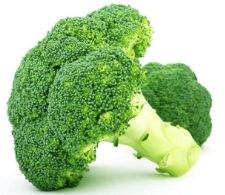 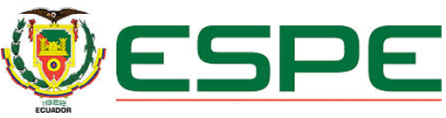 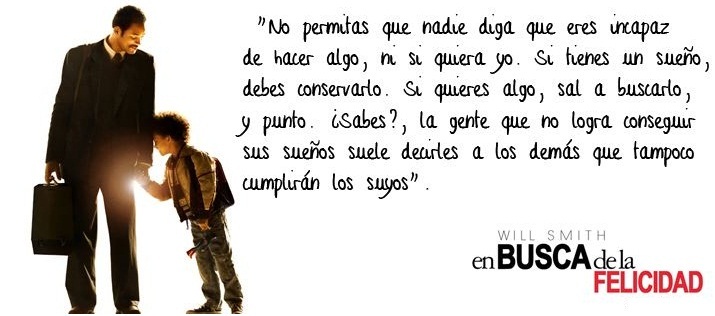 Gracias..!!